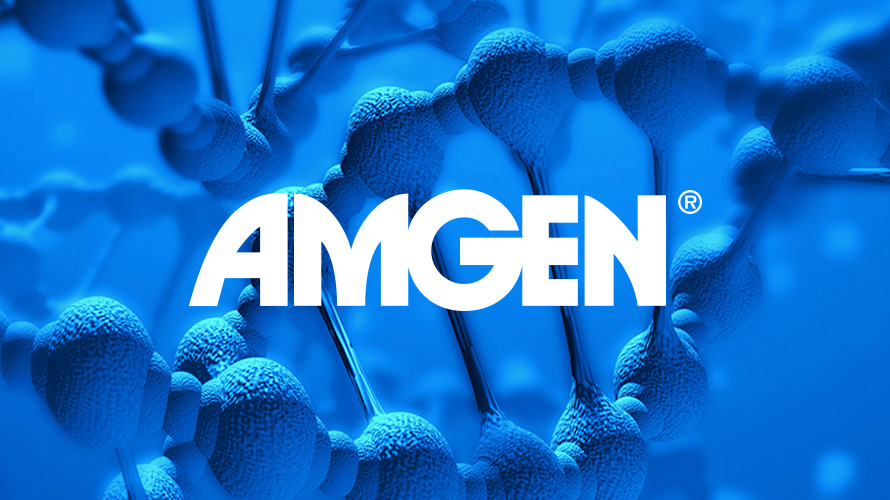 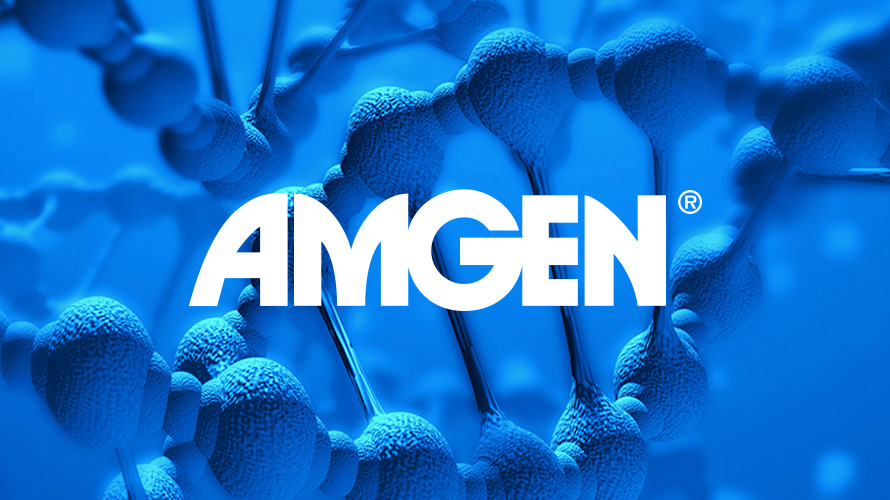 Plan de comunicación
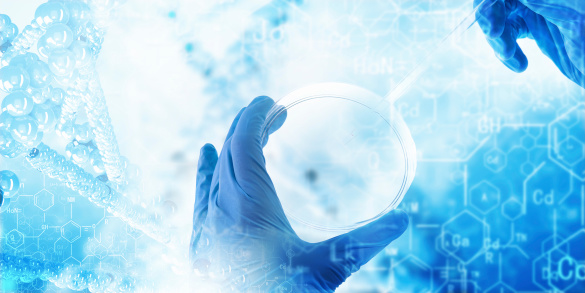 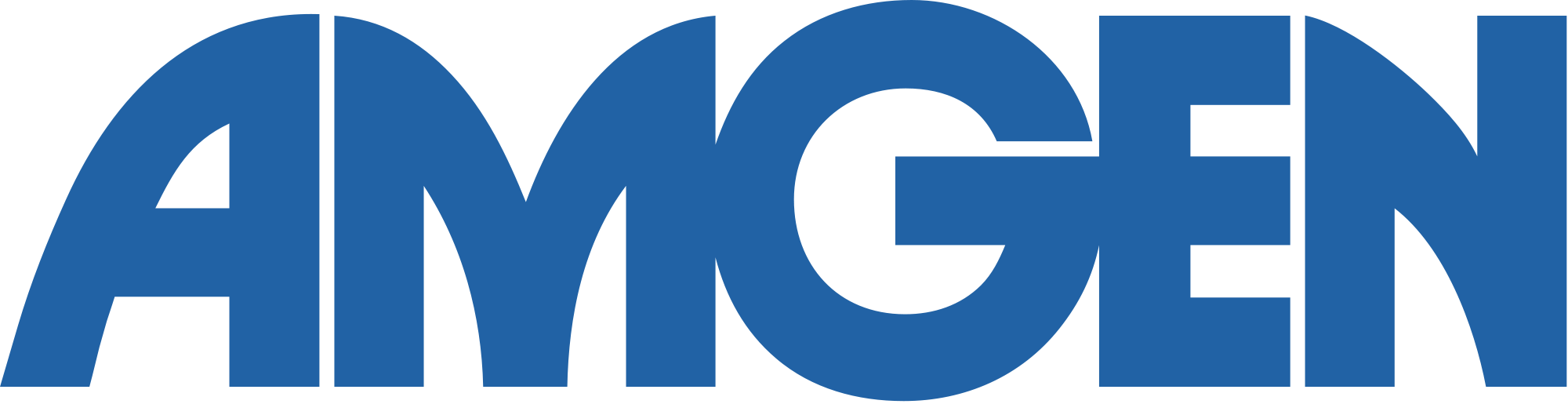 Objetivo
Lograr que las mujeres target (50 – 65 años) acudan a su médico.
Conciencia.
Conversación
Tendencia.
Acción
Transformación
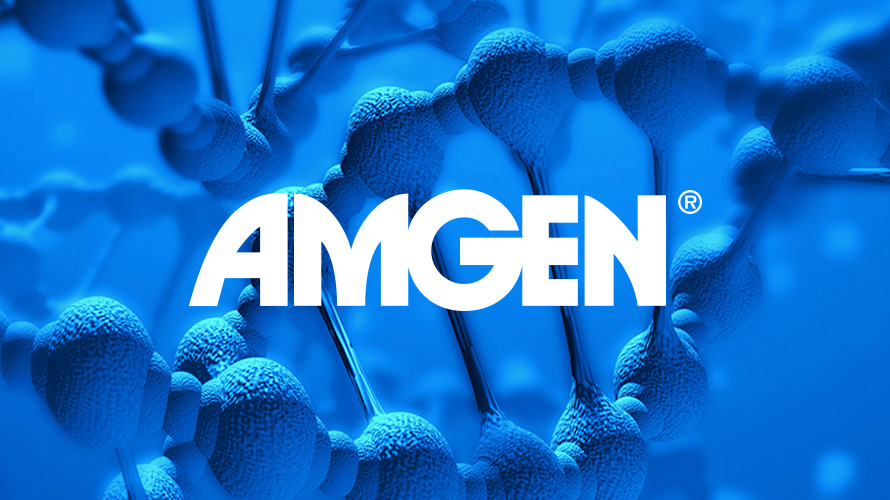 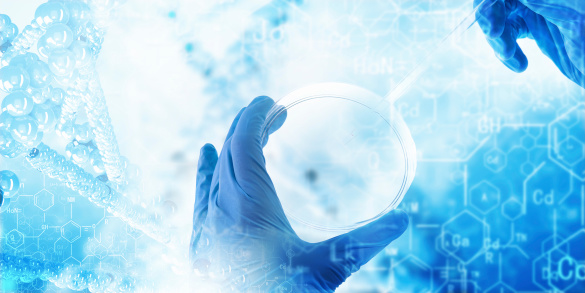 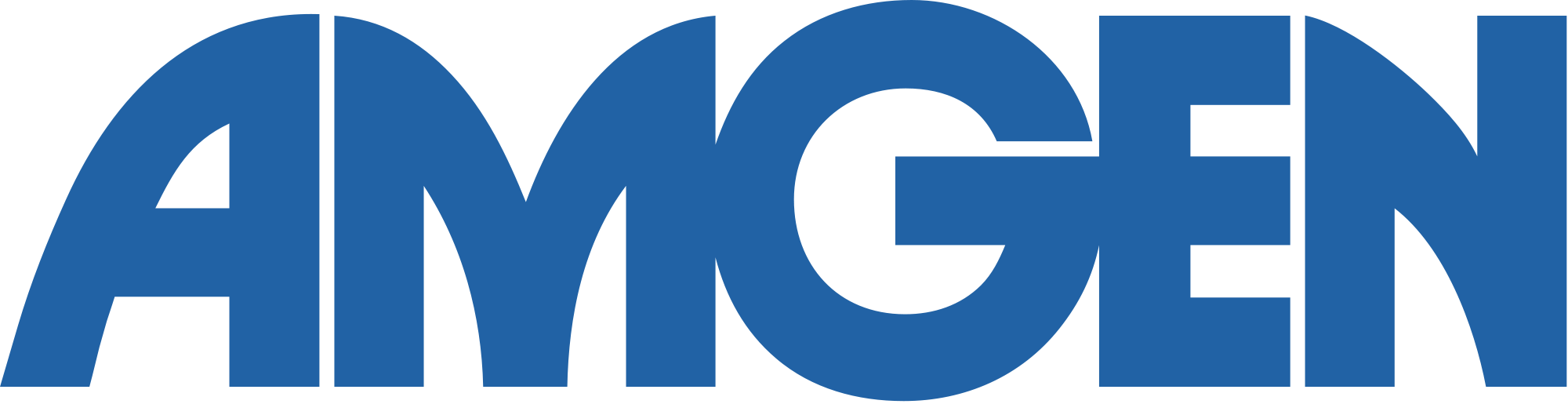 La situación: Las cifras son graves pero no hay interés en general.
+ de 4 millones de personas se estima que tienen entre osteopenia y osteoporosis en Colombia, con una tasa de crecimiento de 11% proyectado desde el 2011 hasta el 2020. 

1 de cada 3 mujeres tiene riesgo de sufrir la enfermedad.

25% de los 4 millones aproximado, se traduce en fracturas de mujeres.

1/3 de su vida pasa la mujer promedio en la etapa post menopaúsica.

1% Aproximadamente de las fracturas vertebrales se tratan quirúrgicamente.
Fuente: Revista Semana, Articulo: hueso poroso/ onbonehealth.org
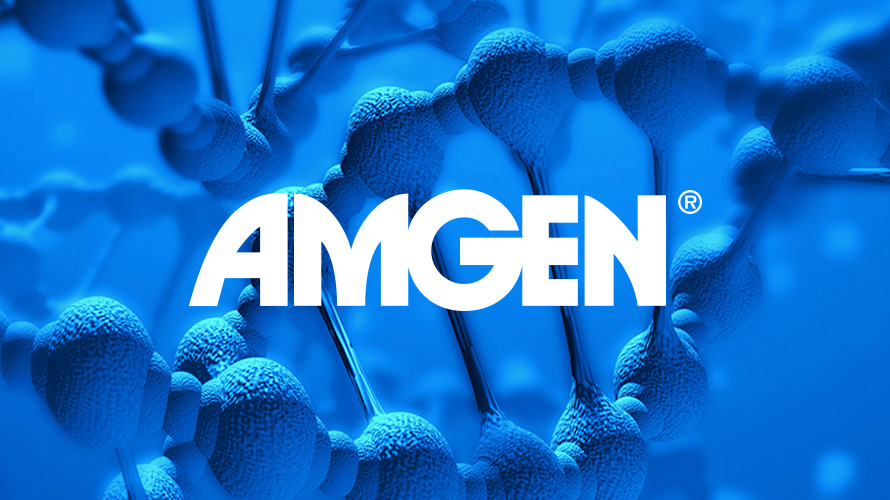 [Speaker Notes: Hacer imagenes]
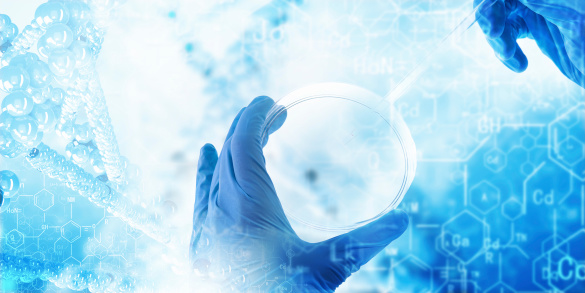 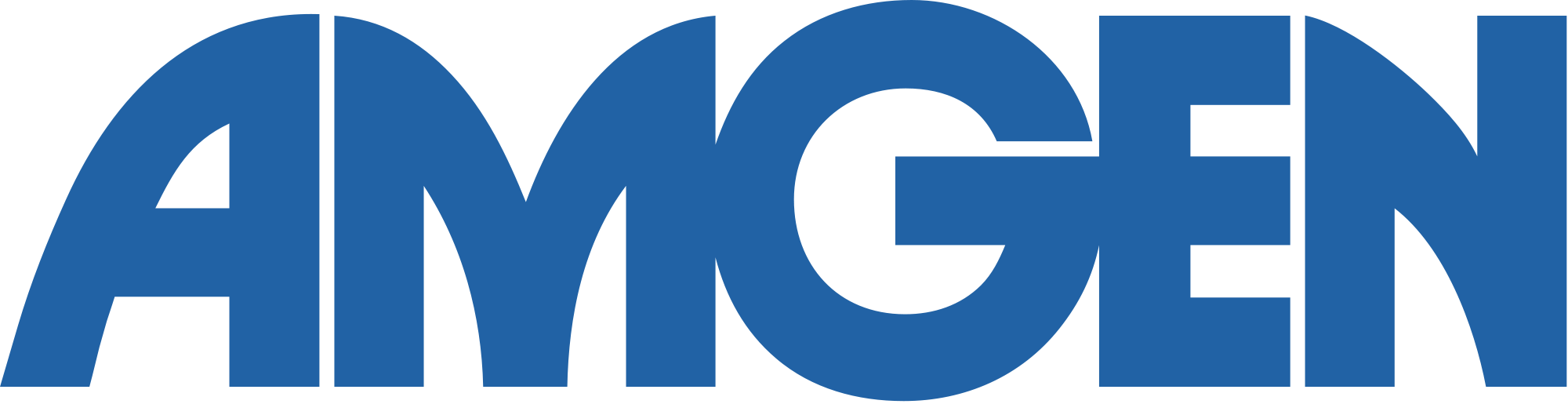 Por lo cual, los intereses percibidos de la consumidora y de la industria son la 
punta del Iceberg:
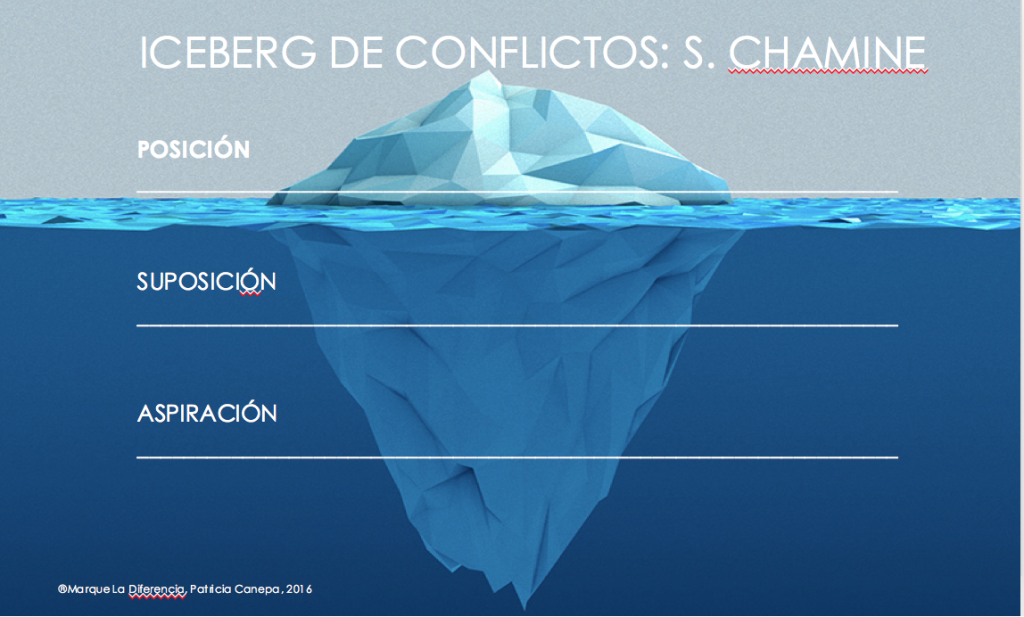 Posición
Prevención a través de alimentación, suplementos de calcio, entre otros.
Prevenciones Iniciales
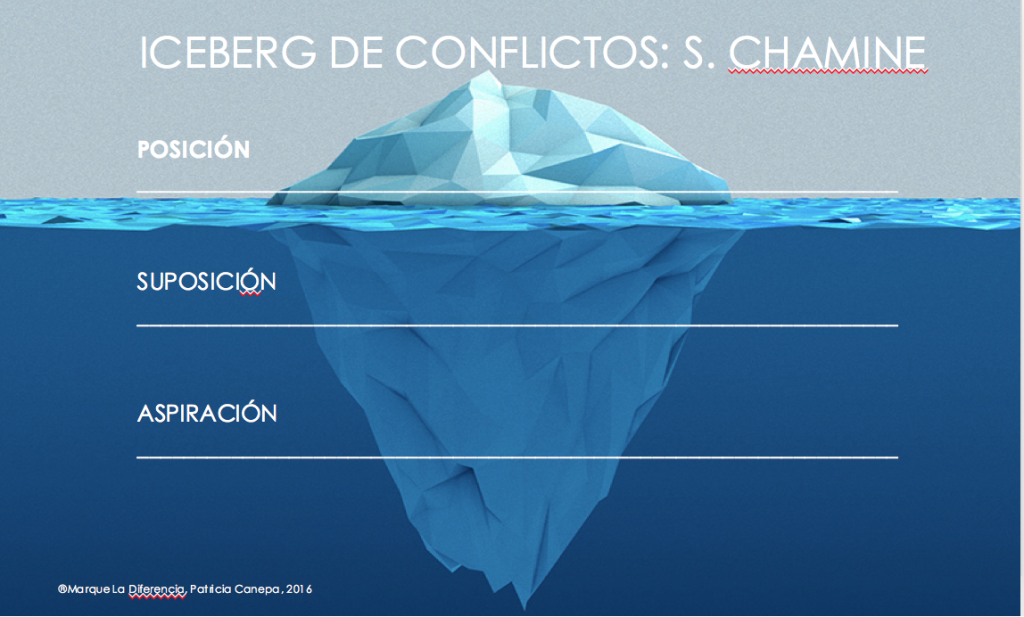 Falta de información e interés de como prevenir la enfermedad
Suposición
Cambios Temporales
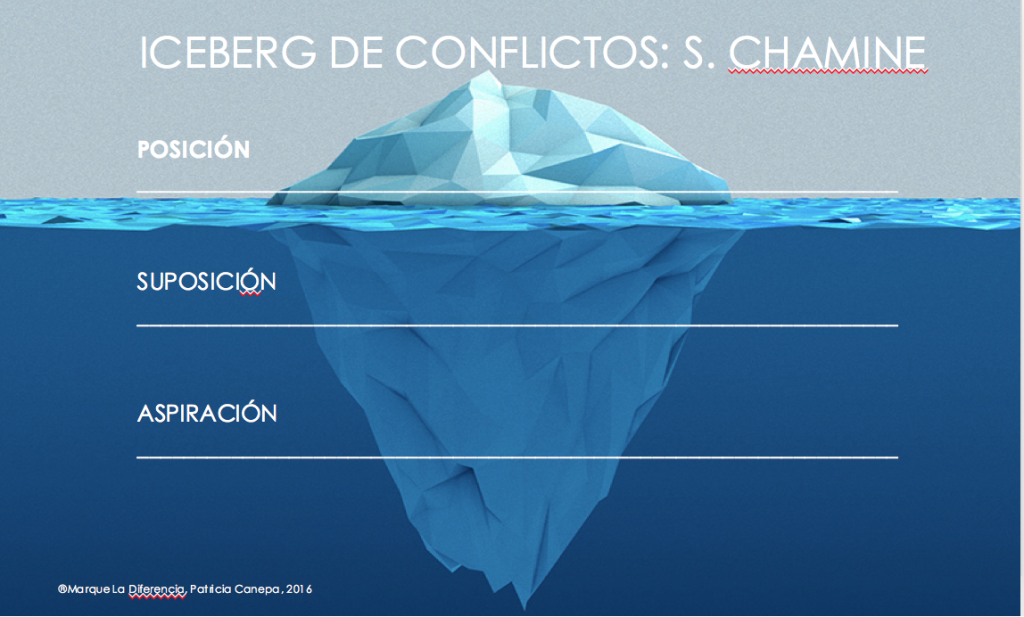 Trasformaciones 
del consumo
Un cambio en la etapa de la vida de la mujer con menopausia.

Cambios metabólicos en la mujer, sin alterar  sus actividades cotidianas.
Acción
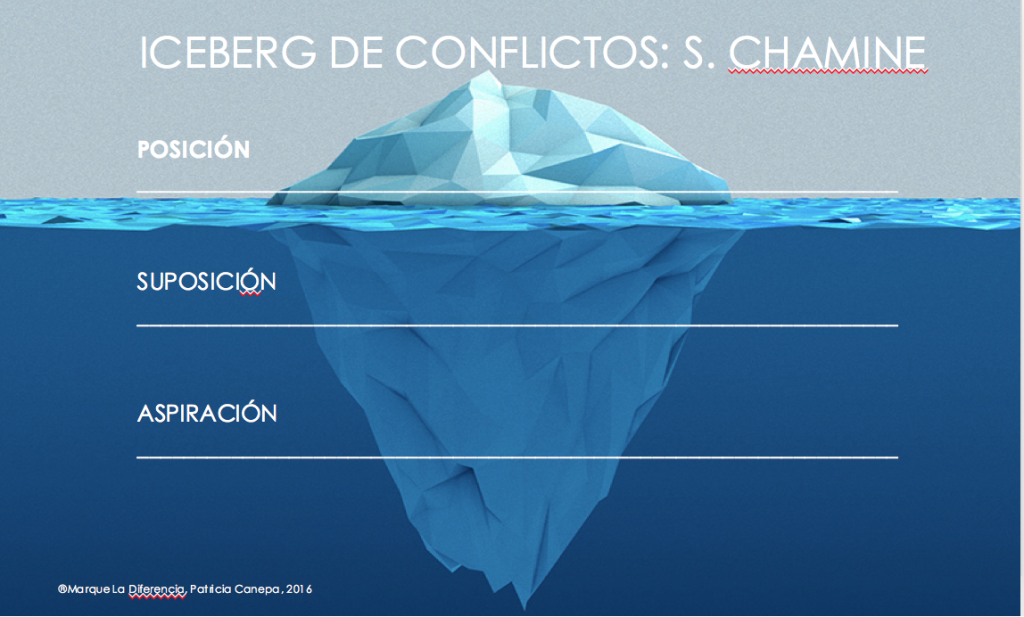 Fuente: Revista Semana, Articulo: hueso poroso/ google insights
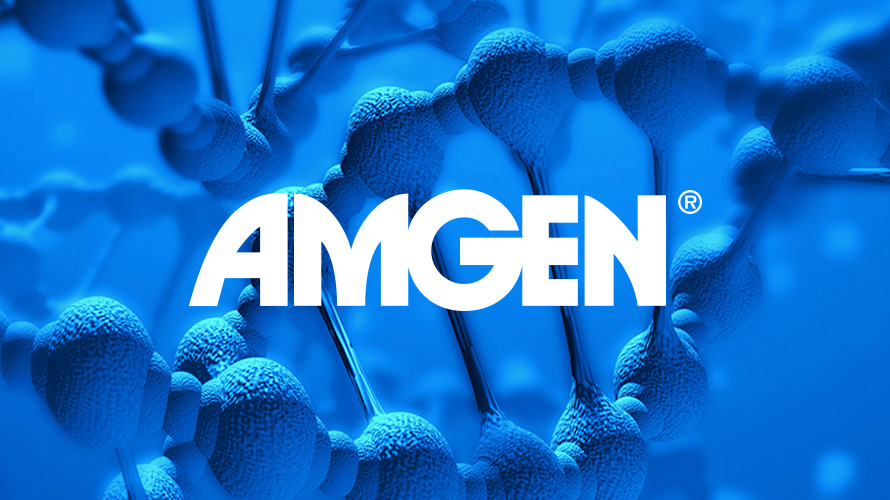 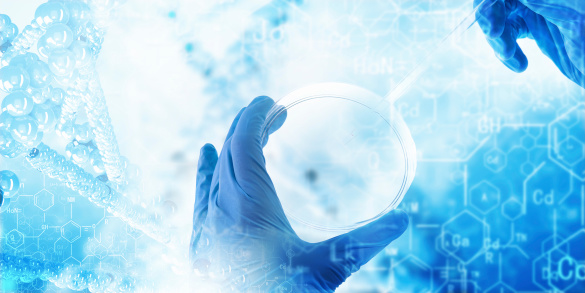 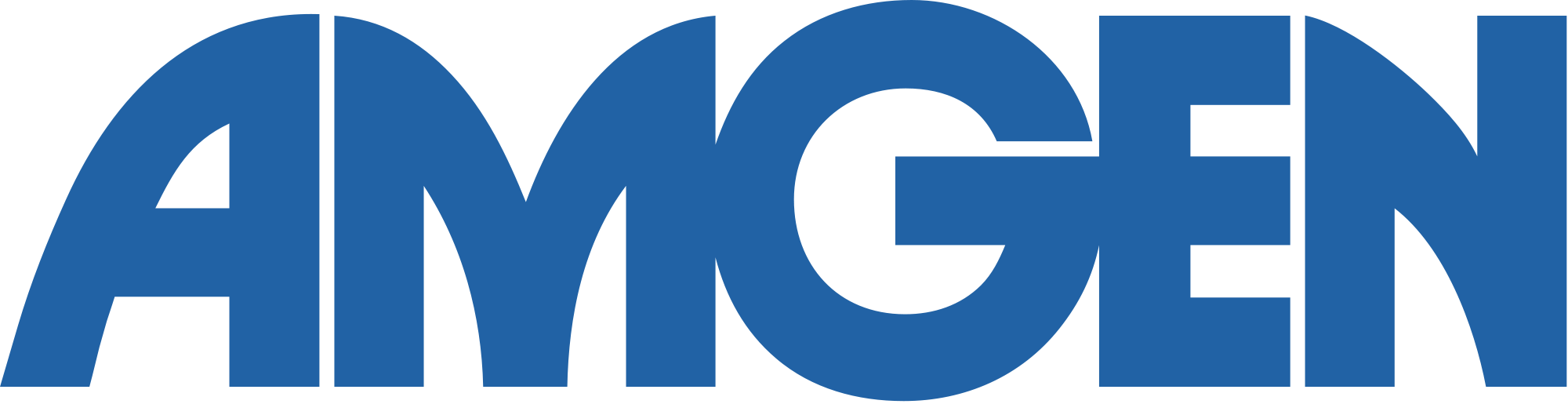 El metabolismo de la mujer cambia pero su vida sigue, debemos analizar cual es su 
estilo de vida en esta edad:
No son nativos digitales, pero se conectan para estar al día y comunicarse con su familia
El prime de televisión nacional es su principal franja de consumo.
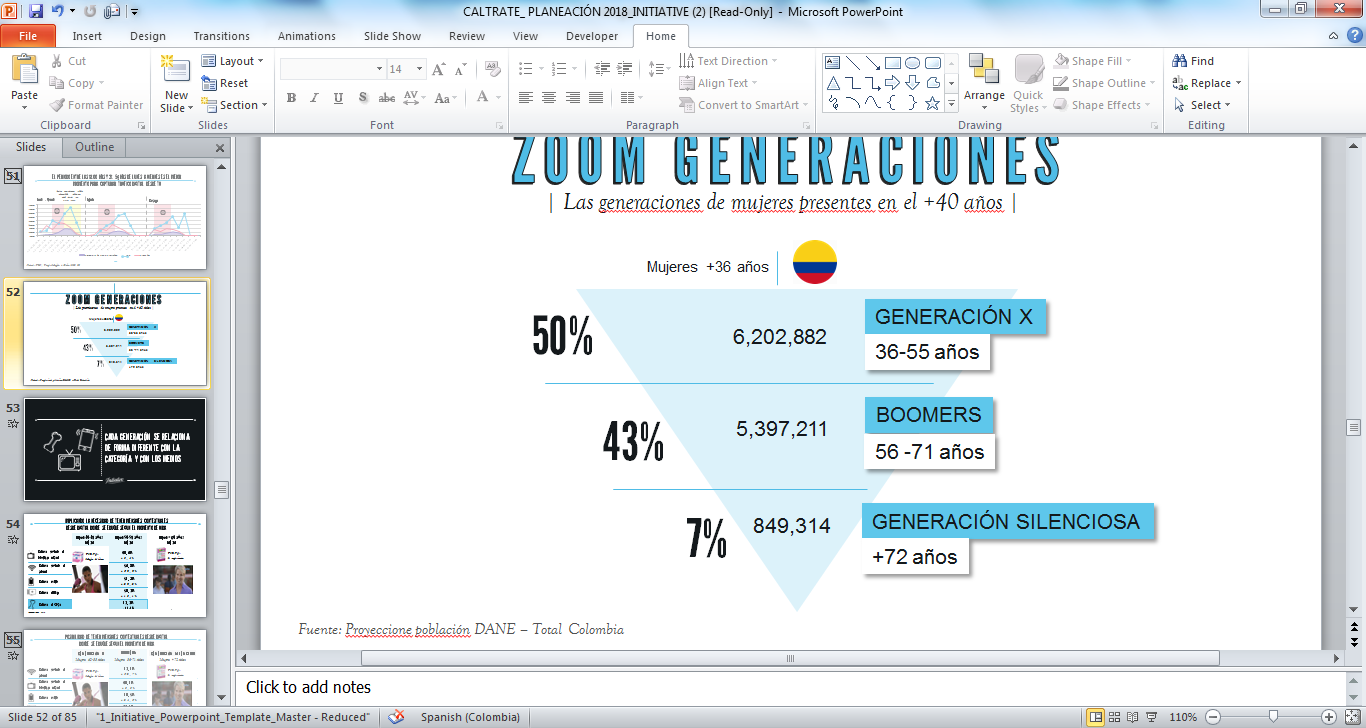 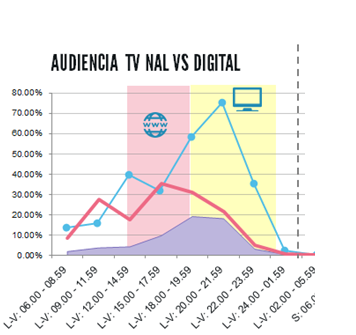 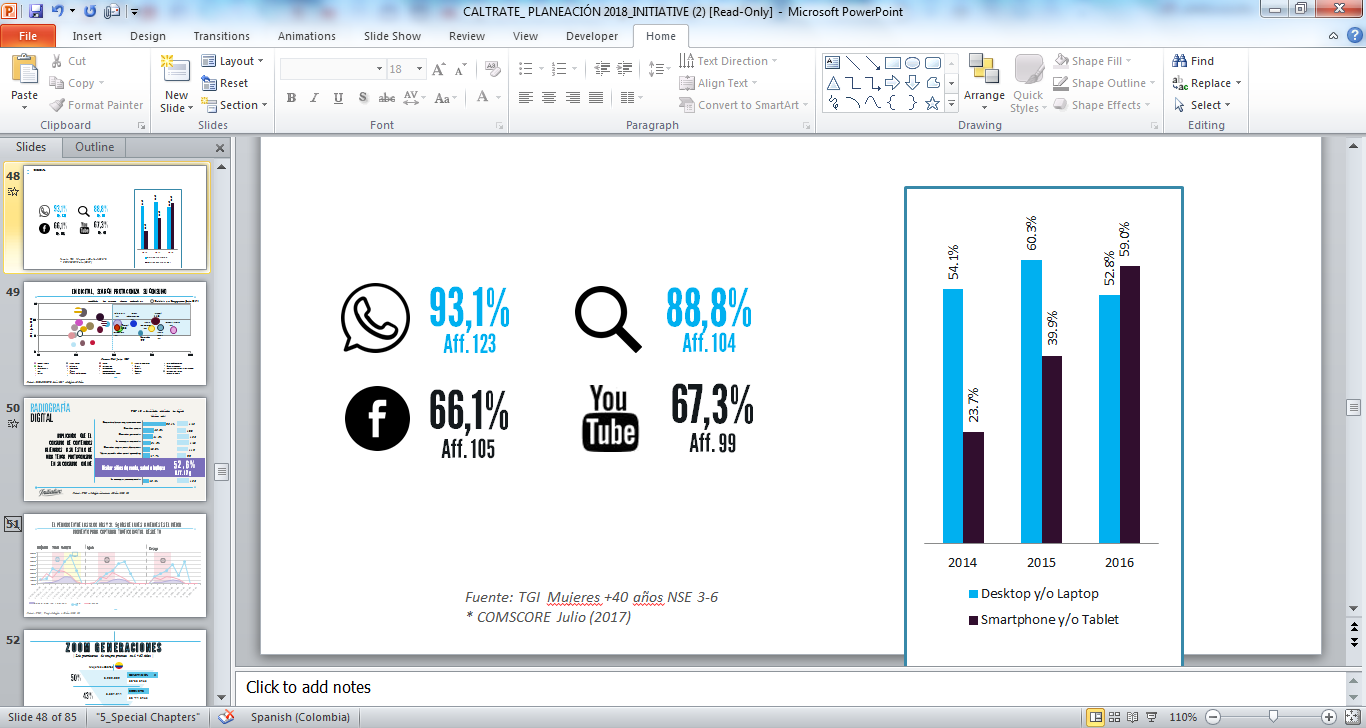 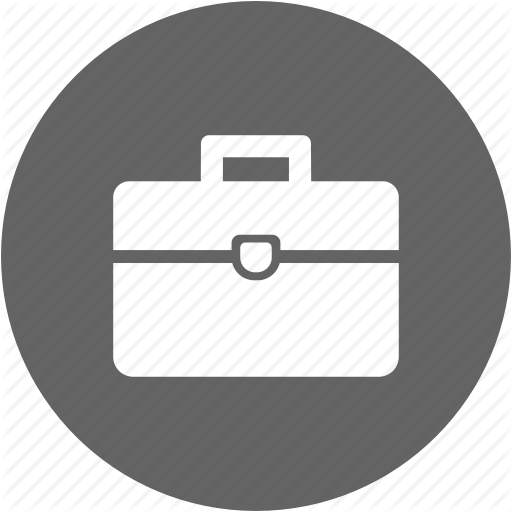 52% Trabaja.
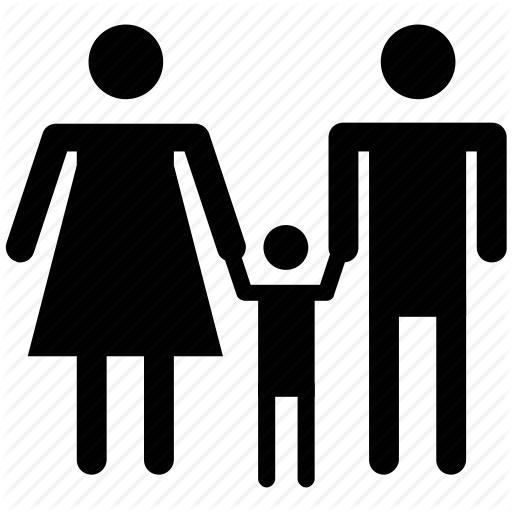 65% Tiene hijos.
Audiencia 
de valor
penetración digital: cuales medios usa más.
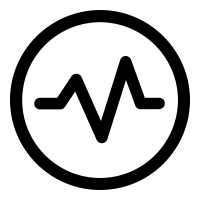 75% Hace ejercicio u 
otra actividad más de 3 veces
en la semana.
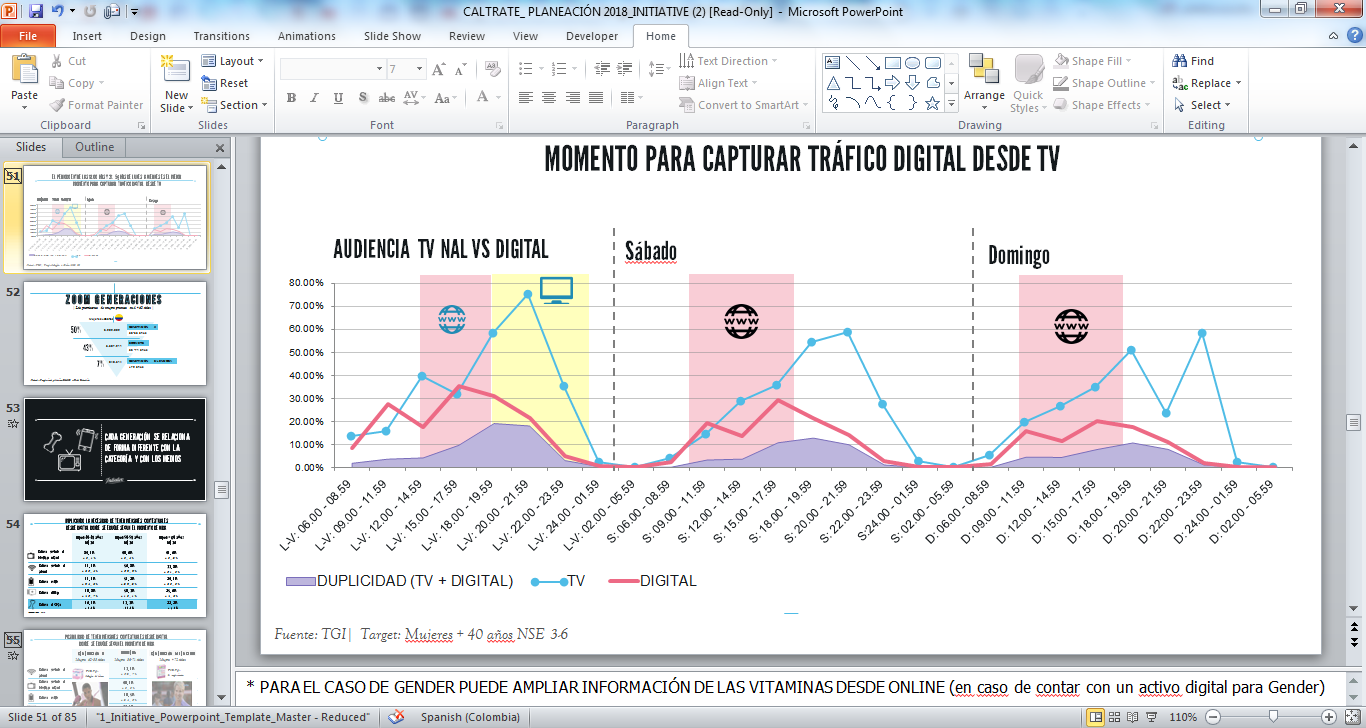 Fuente: Proyección población DANE – Total Colombia / TGI Target: Mujeres + 40 años NSE 3-6-Comscore
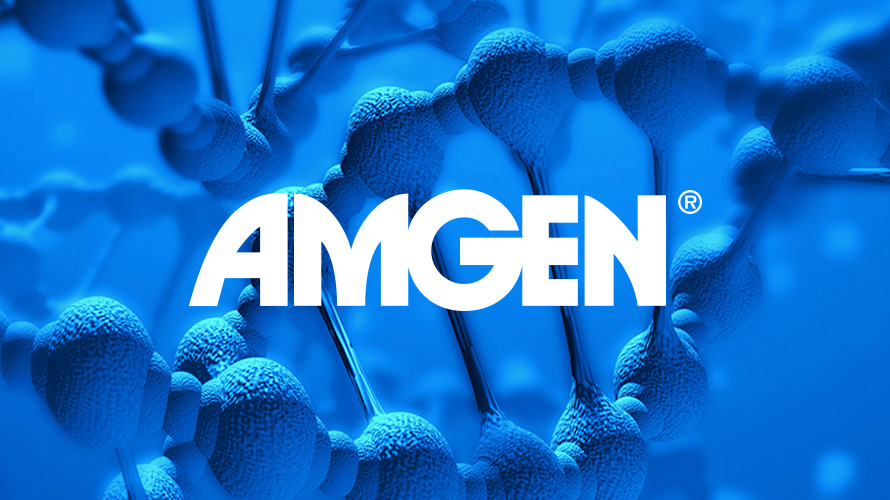 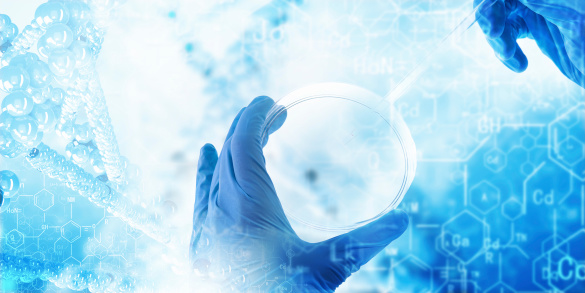 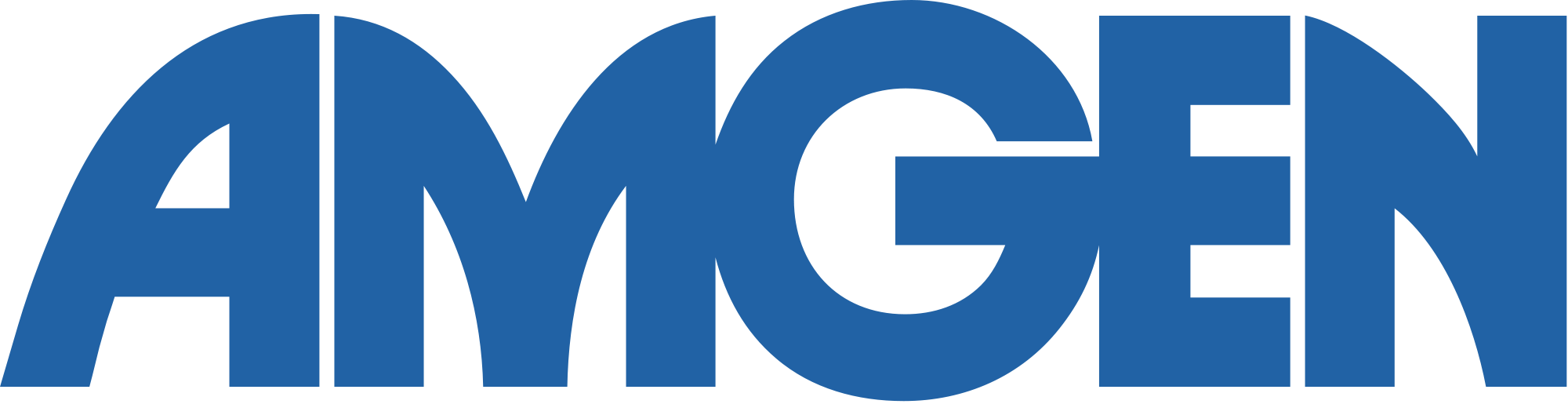 En conclusión, su vida está igual de activa que siempre y lo que necesita 
aparte de calcio, es seguir con su vida y con su independencia.
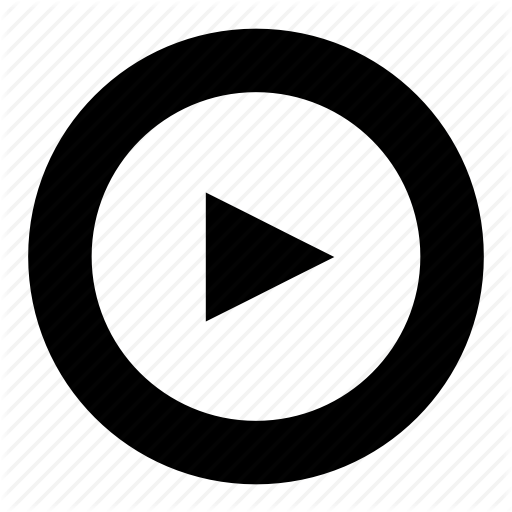 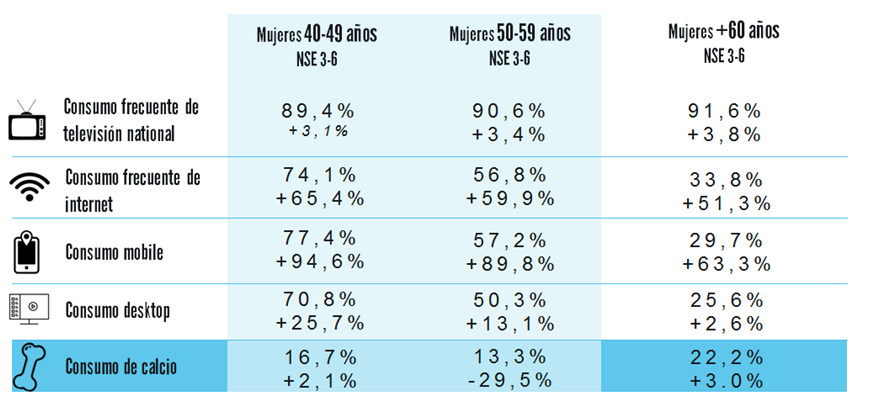 Todavía son hard-consumers en medios
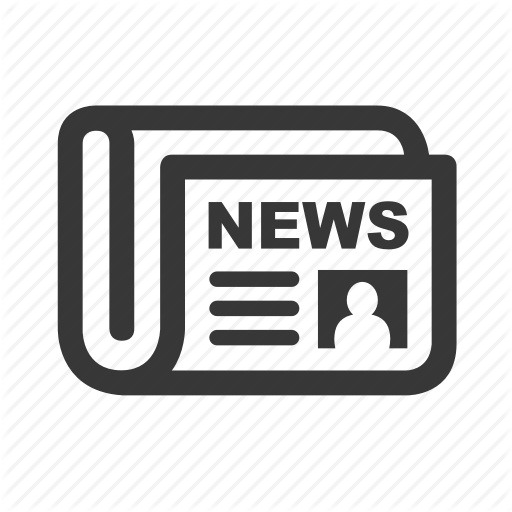 Consultan noticias y son influenciables de ellas en social
Penetración
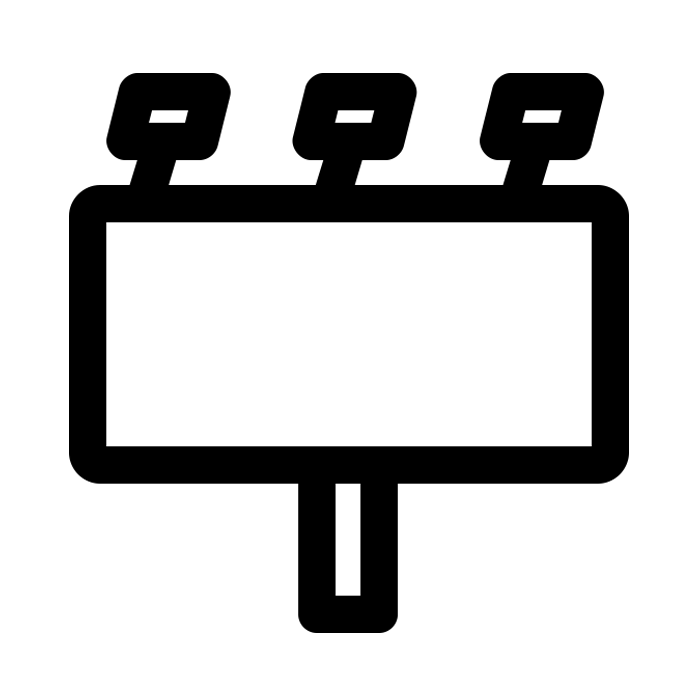 Son activas y están mucho tiempo en la calle.
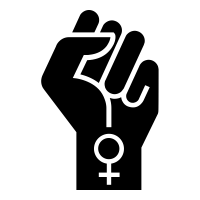 Les apasiona ser independientes y autónomas.
Fuente: TGI-Google correlate
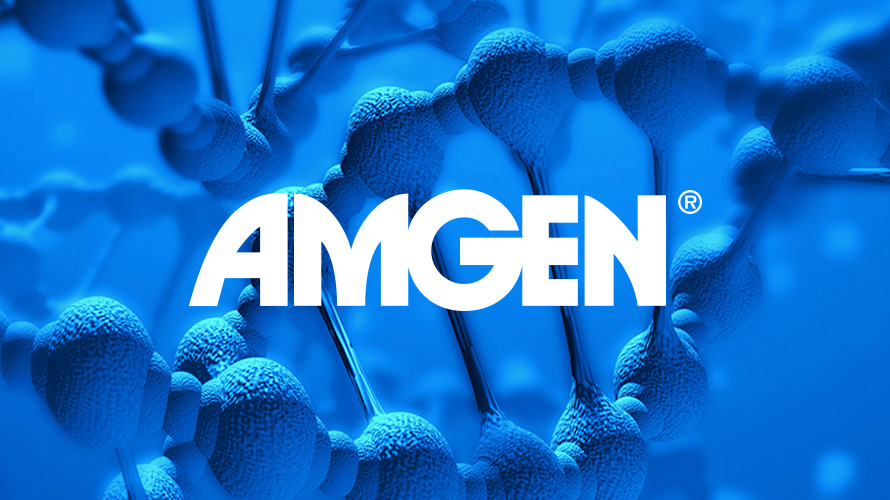 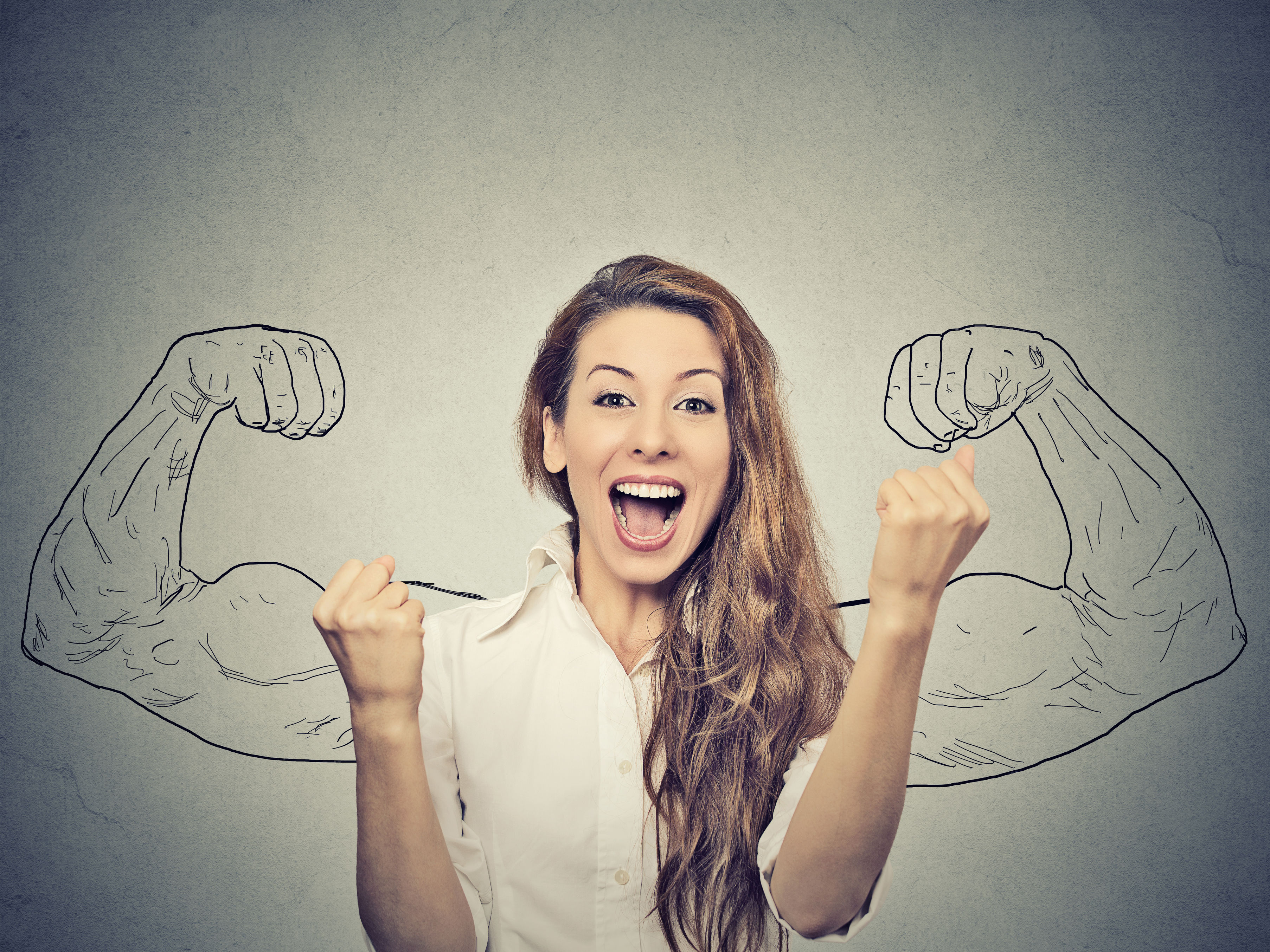 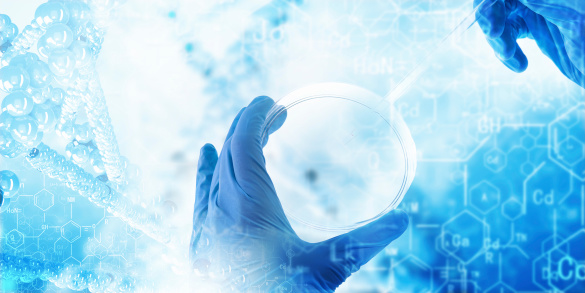 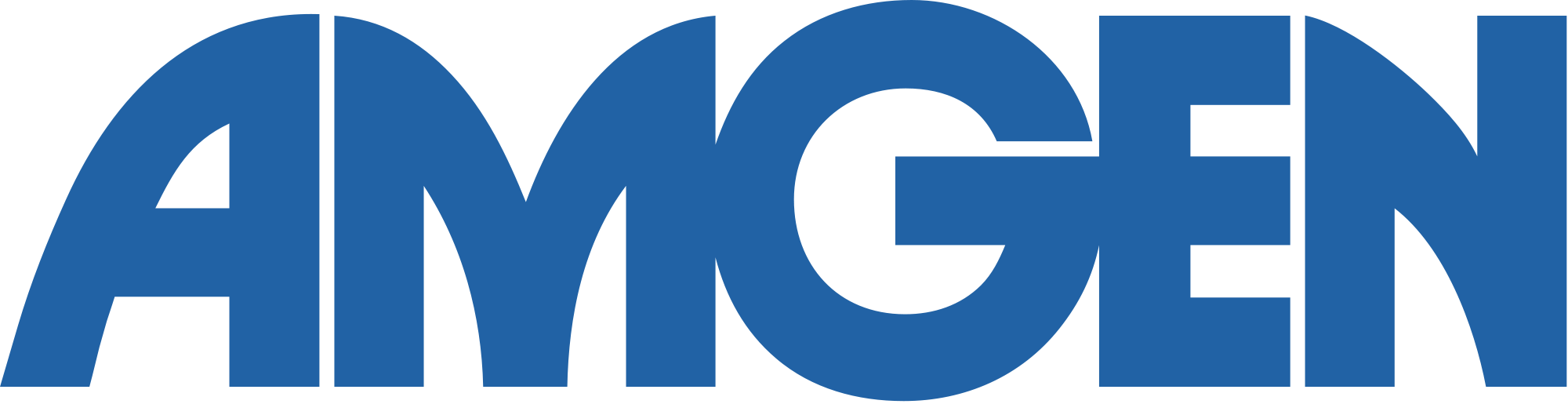 La oportunidad está en capitalizar ese empowerement del target y volver a la 
osteoporosis no una enfermedad, sino un obstáculo que se puede superar. (Tratándolo a tiempo)
NUESTRA PLATAFORMA
GENERAR CALL TO ACTION AL MEDICO DESDE SUS VALORES COMO MUJER, CON LOS MEDIOS DONDE MÁS GENERAN CONVERSACIÓN.
Empoderando hÁbitos
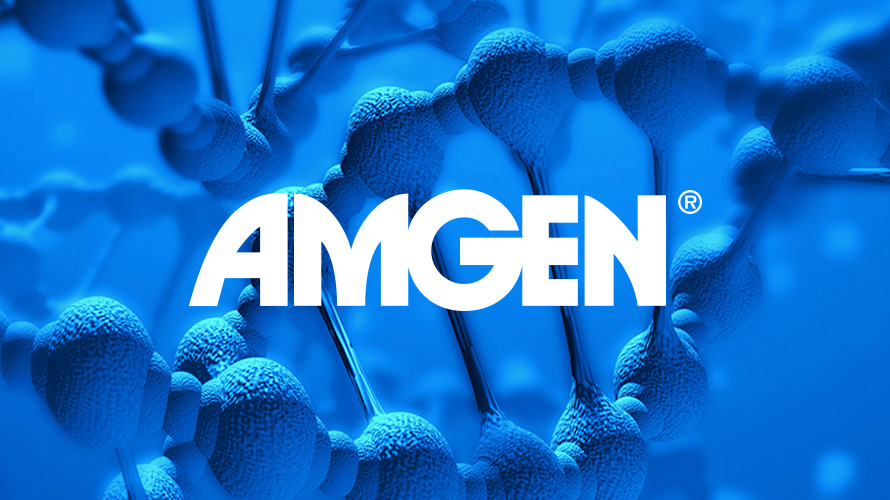 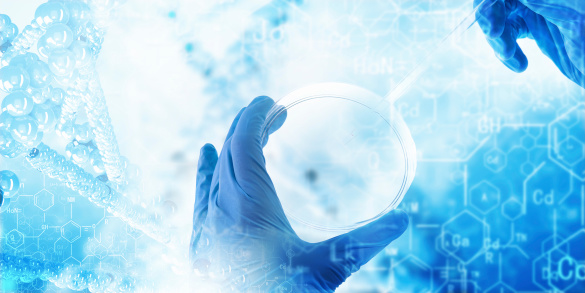 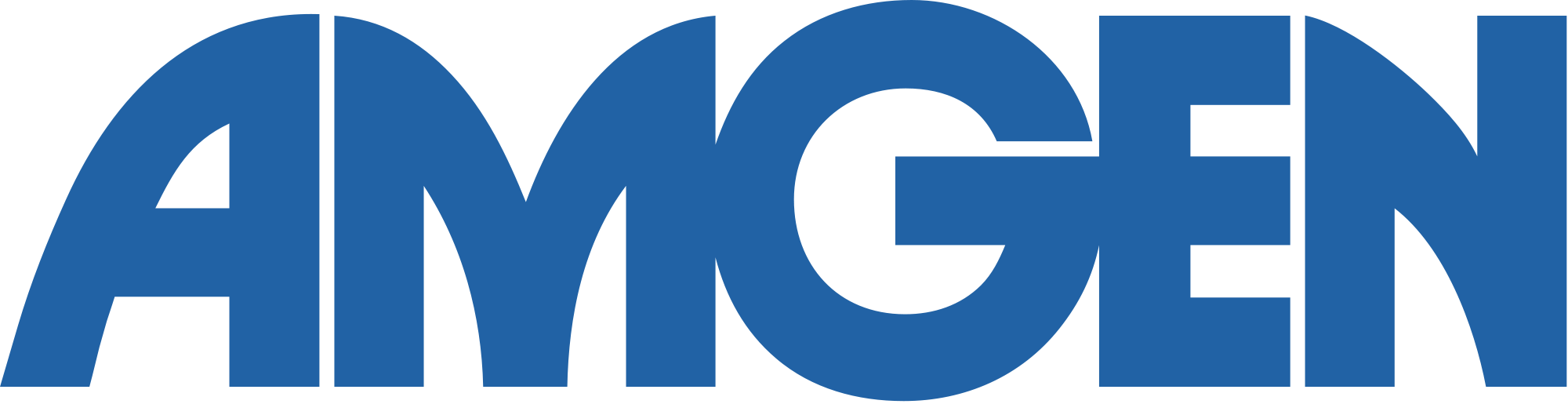 Mensaje
Segmentación
Big Idea: De una mujer a otra. (Gif Plan)
Mensaje 2: Apoyo y felicitar
Mensaje 1:Urgencia
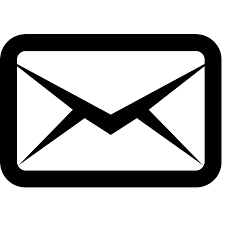 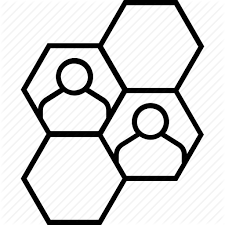 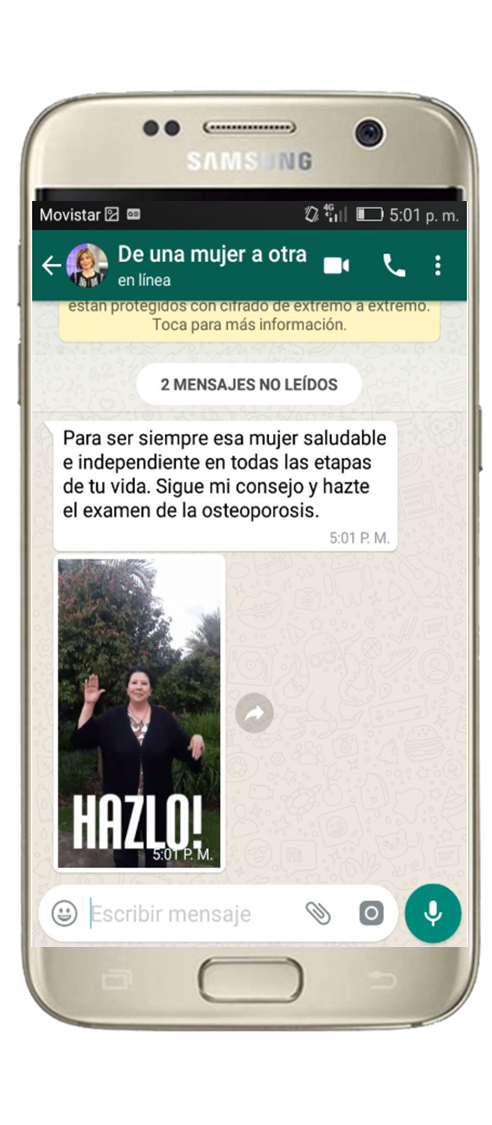 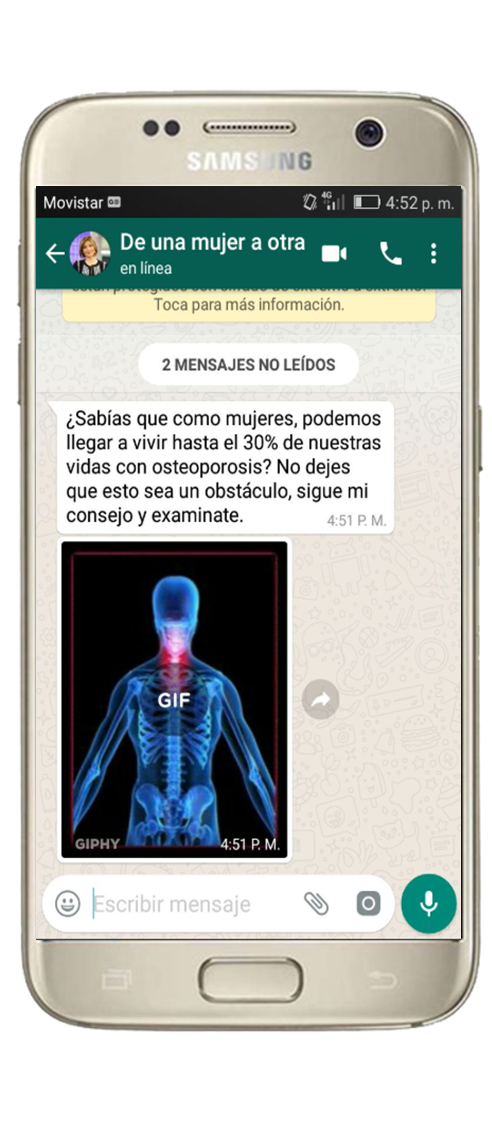 Cercano, de una mujer que también es como el target y se identifica con ella
(advice)
Mujeres +40 con poder adquisitivo 
Mensaje: Urgencia.
2.  Mensaje: Apoyo.
Contexto
Canal
Concepto de Apoyo:
De:
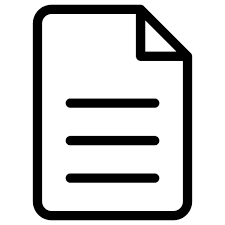 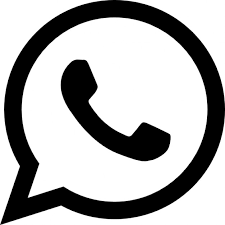 Formato
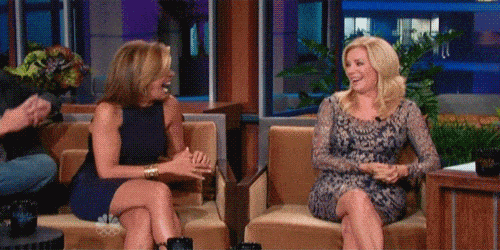 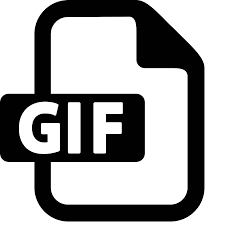 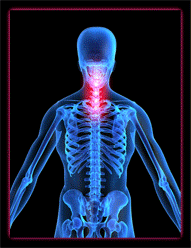 Medio de entrada al
 mundo digital.
Target: Empowerment Women.
Vamos a utilizar a una influecer
del medio que más consumen,
Tv nacional.
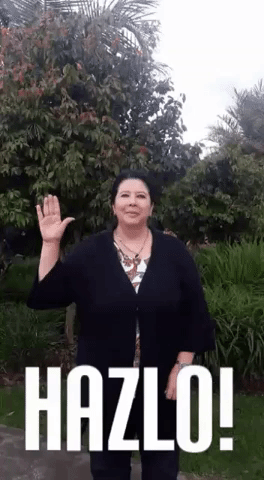 Influencer
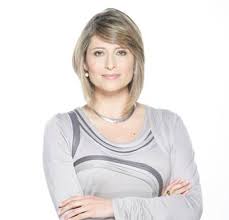 Texto + Gif,
(simple  viralización)

Basado en un movimiento de high-share digital  llamado
Self-five
A:
Migrar la relevancia del medio que más ven (Tv). al al medio donde más conversan (WA),
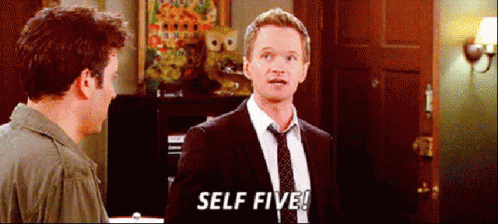 Maria Lucia Fernandez
Todos los días la ven en las noticias y le falta un año para ser el core target (49).
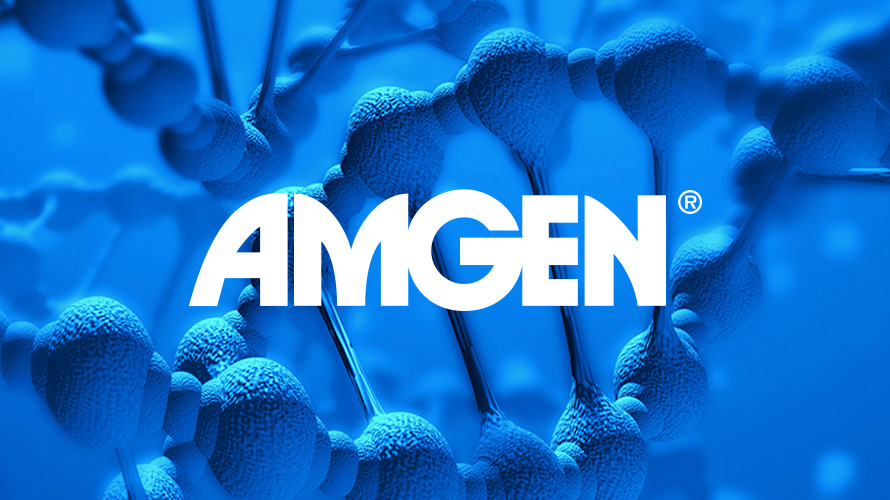 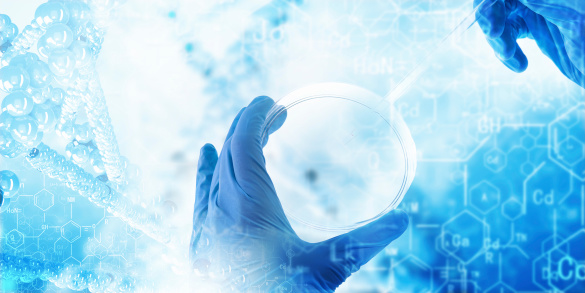 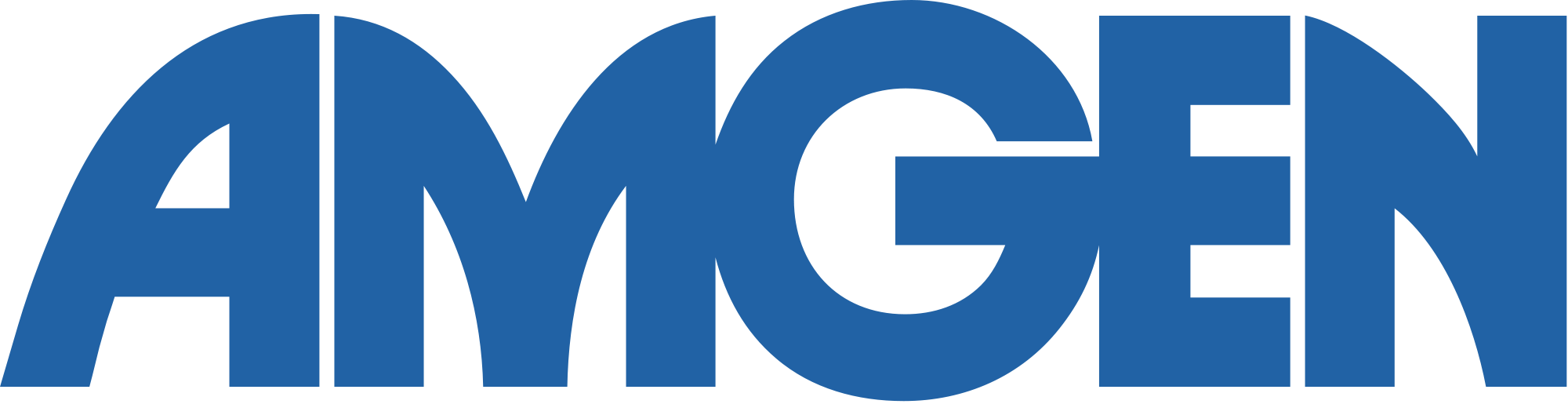 Como vivirían estas acciones en medios:
Baños en centros 
comerciales
Trasporte publico
Empowerement social
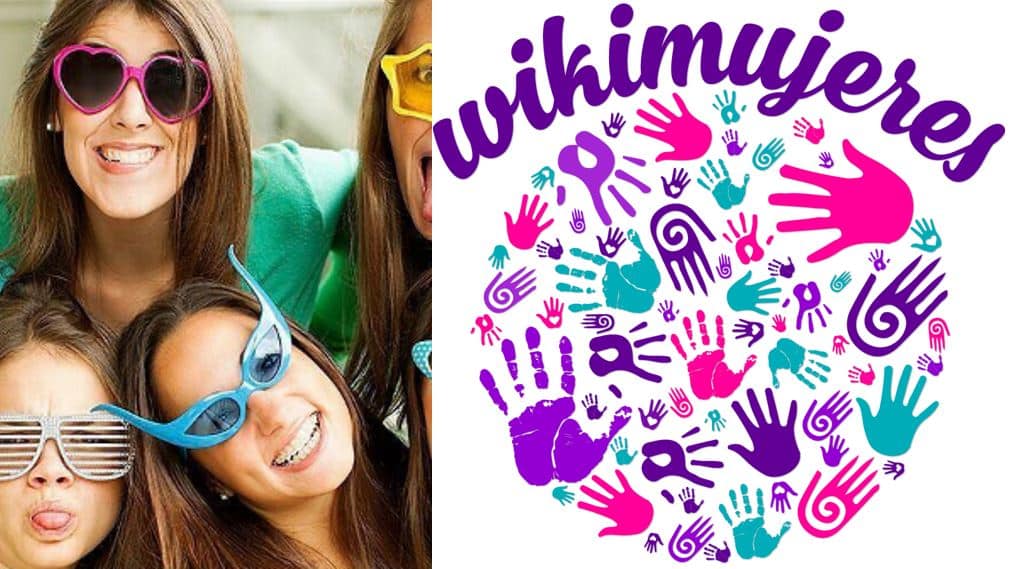 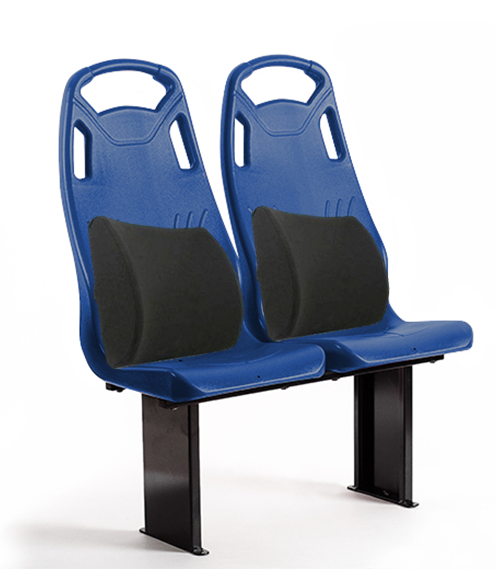 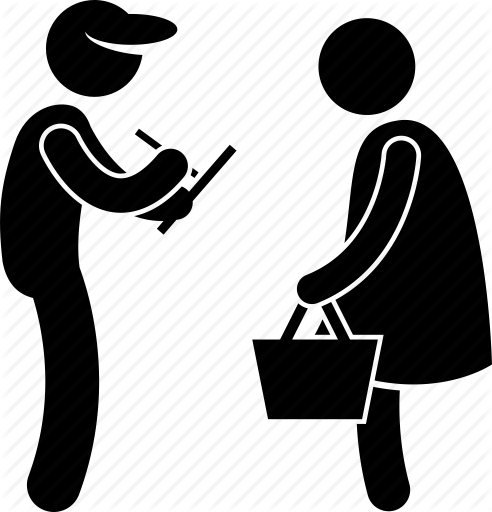 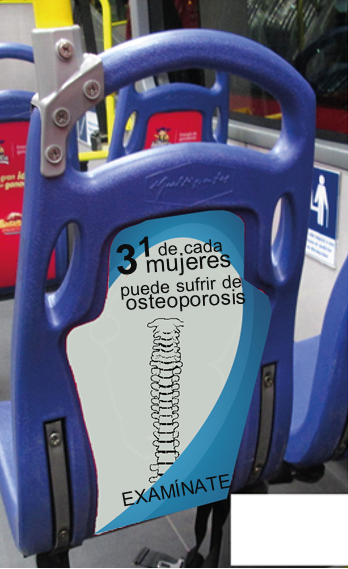 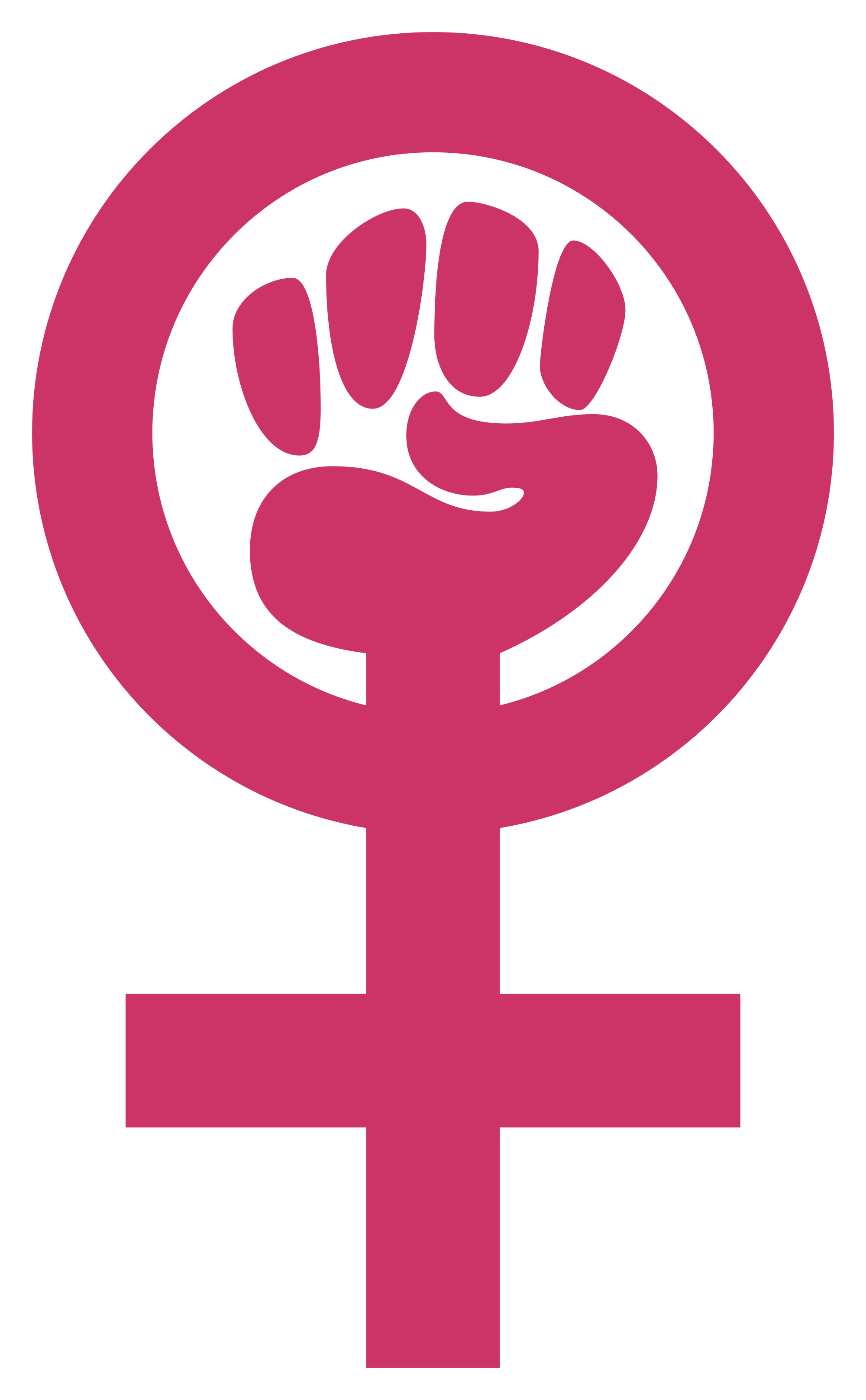 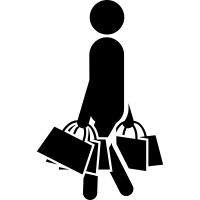 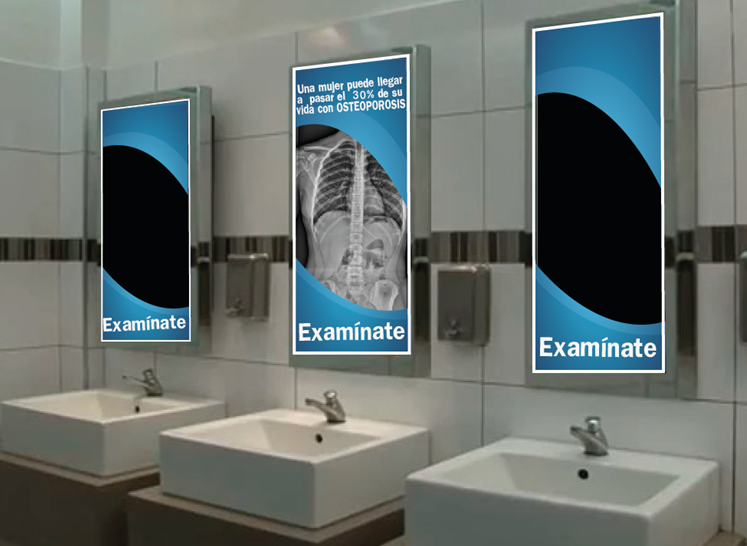 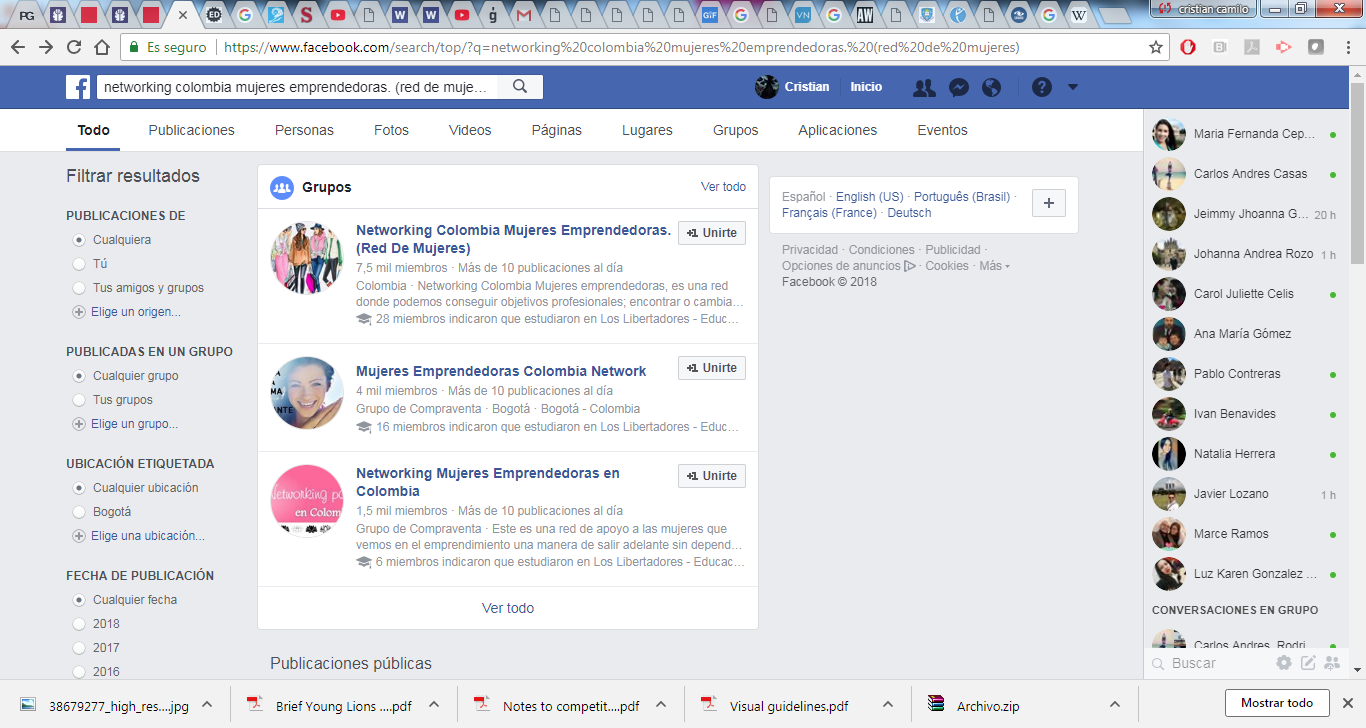 “Son activas y están mucho tiempo en la calle”
“Les apasiona ser independientes 
y autónomas”
“Consultan noticias y son influenciables de ellas en social”
A través de espejos interactivos y 
reconocimiento facial, impactar al target “one to one”
Generar ejemplos fáciles y call to action a través de las sillas azules del transporte publico.(corrector de postura en el asiento y aviso)
Unir el movimiento “gif” de la big idea, a grupos sociales que generen opinión publica en social y video
Conciencia y Conversación
Tendencia y Acción
Trasformación
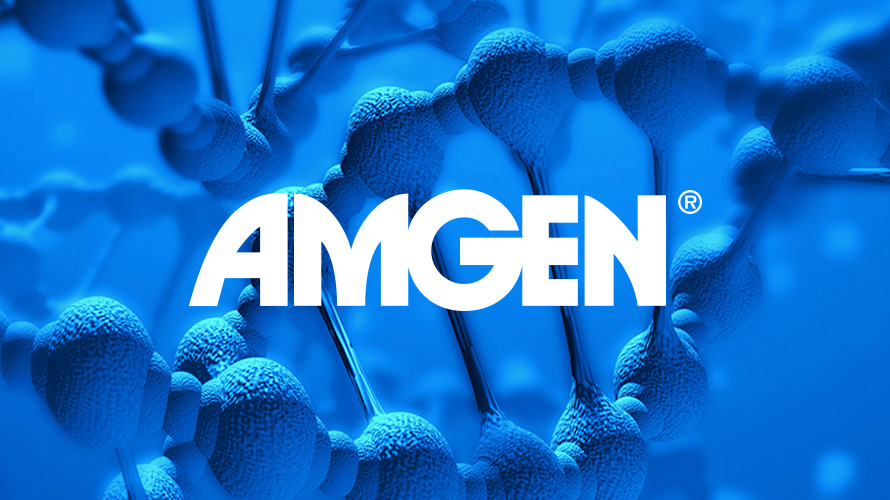 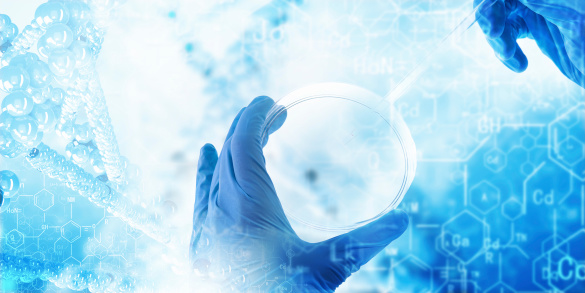 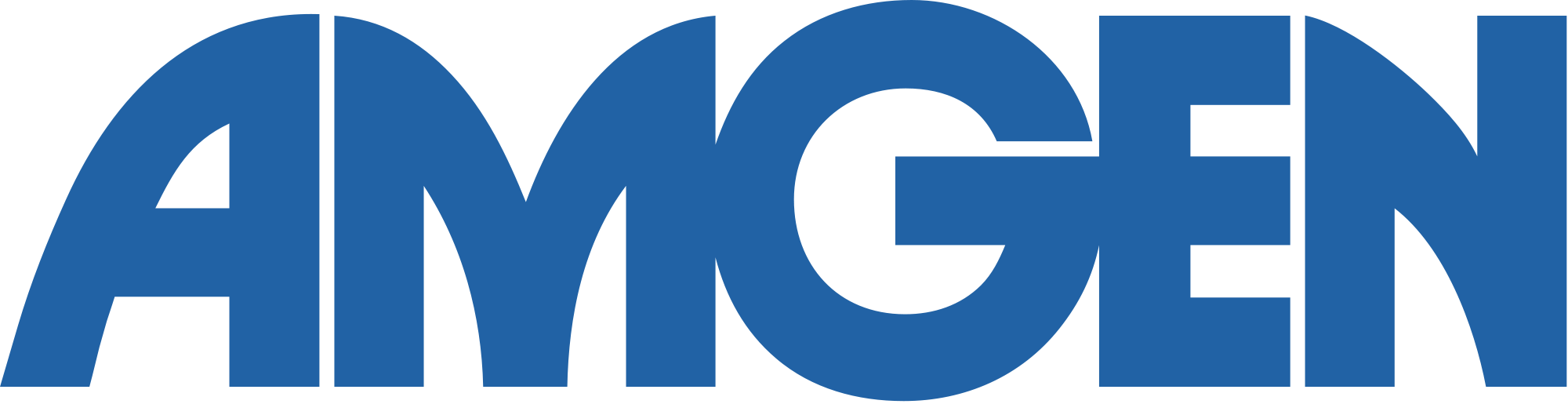 KPIs e Inversión.
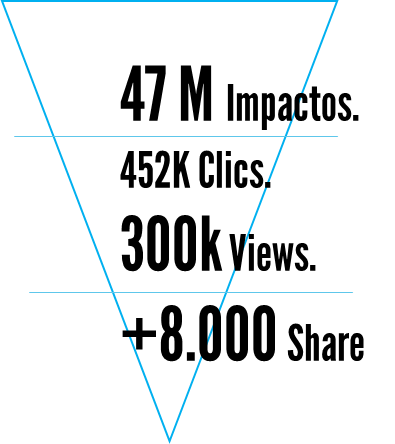 Reach
WhatsApp e influence
26%
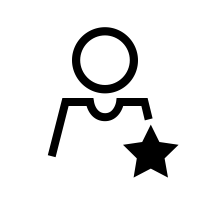 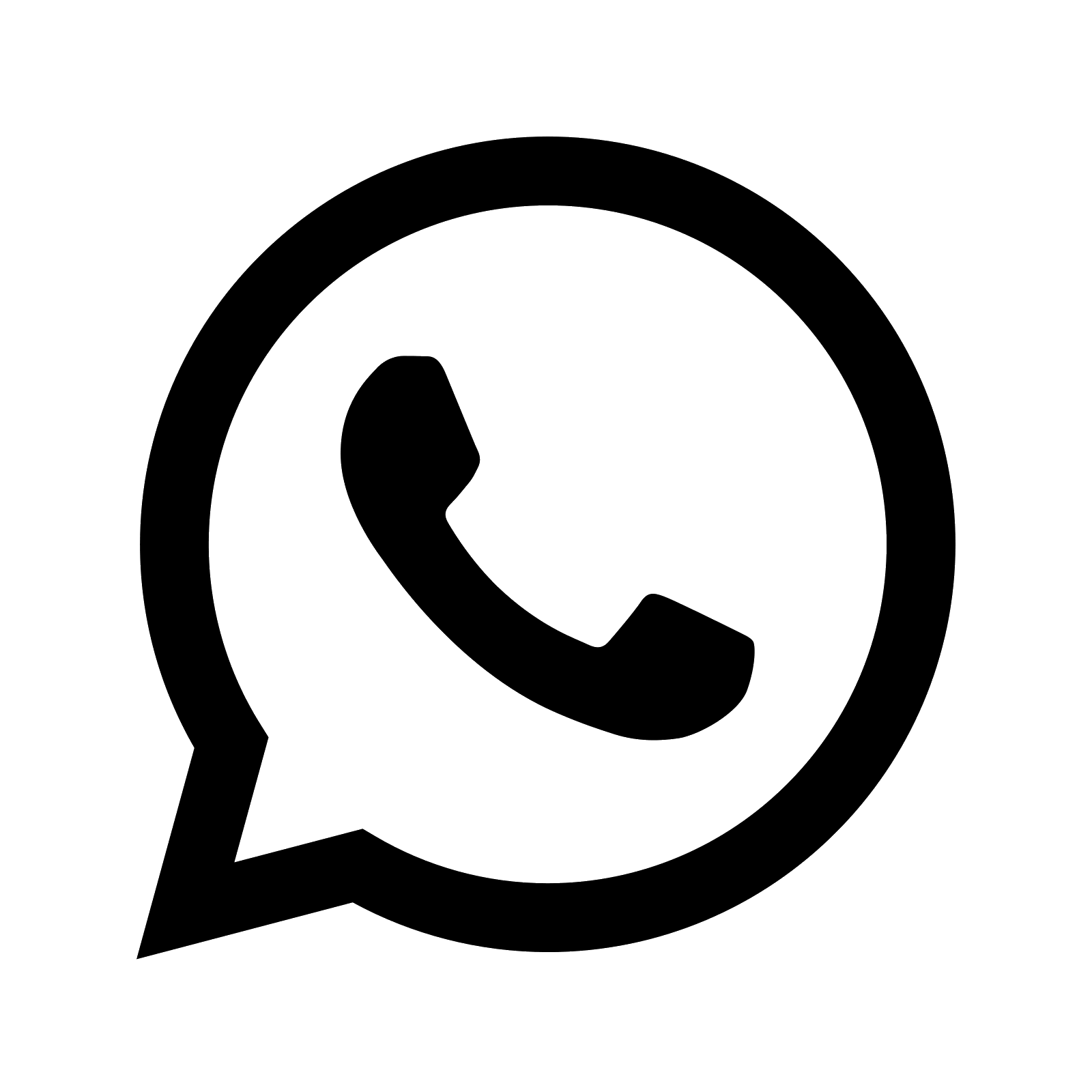 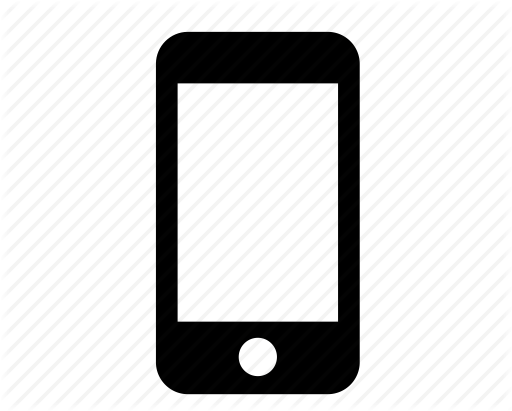 Mobile
20%
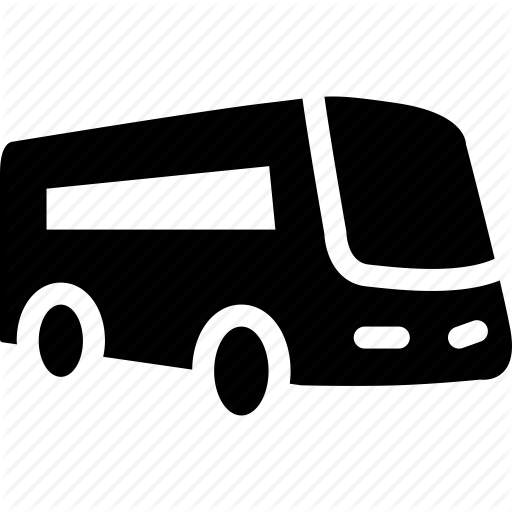 Public Transport
23%
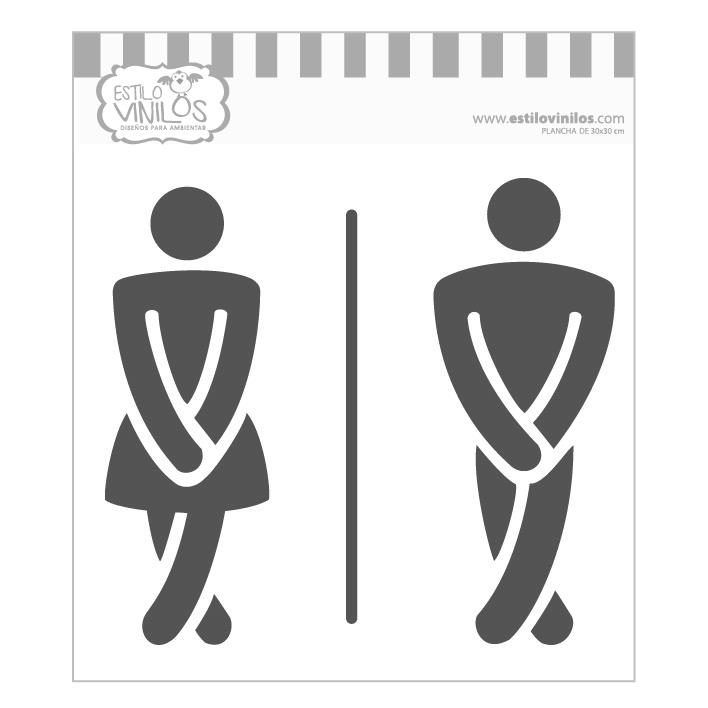 Women Restrooms
13%
45% de alcance +3 promedio
2.811.000  personas alcanzadas
Empowerment Women.
M +50
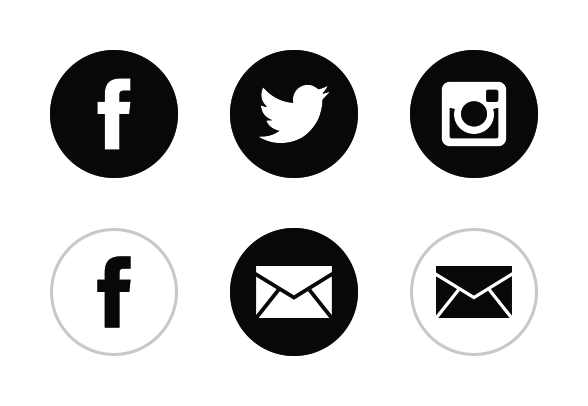 Social and video
Gracias a la tecnología mobile, podemos medir devices para saber si se están trasladando a centros médicos.
18%
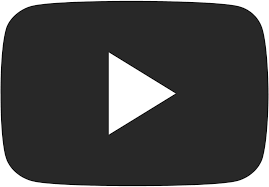 Mes 1
Mes 3
Mes 2
Budget: 71.377 USD
10% de optimización
Rate: 2.760
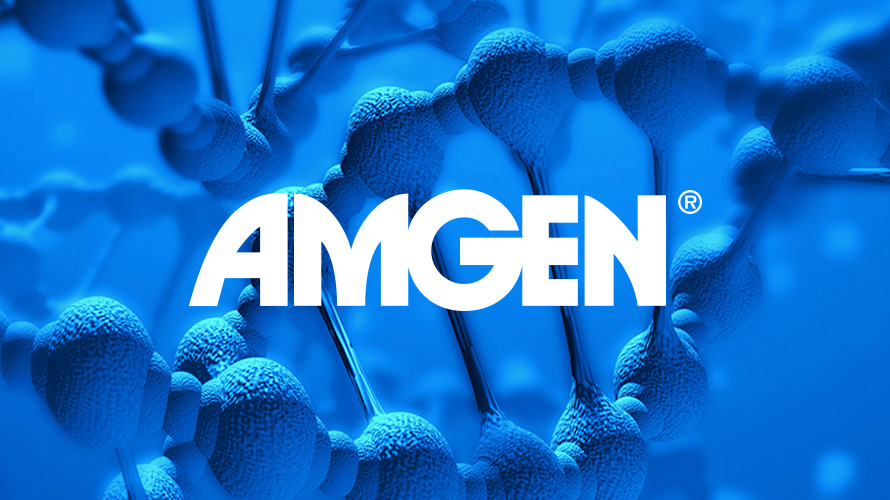 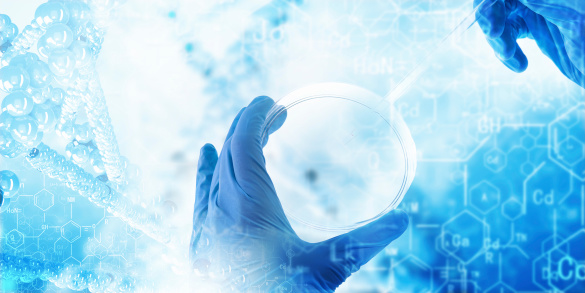 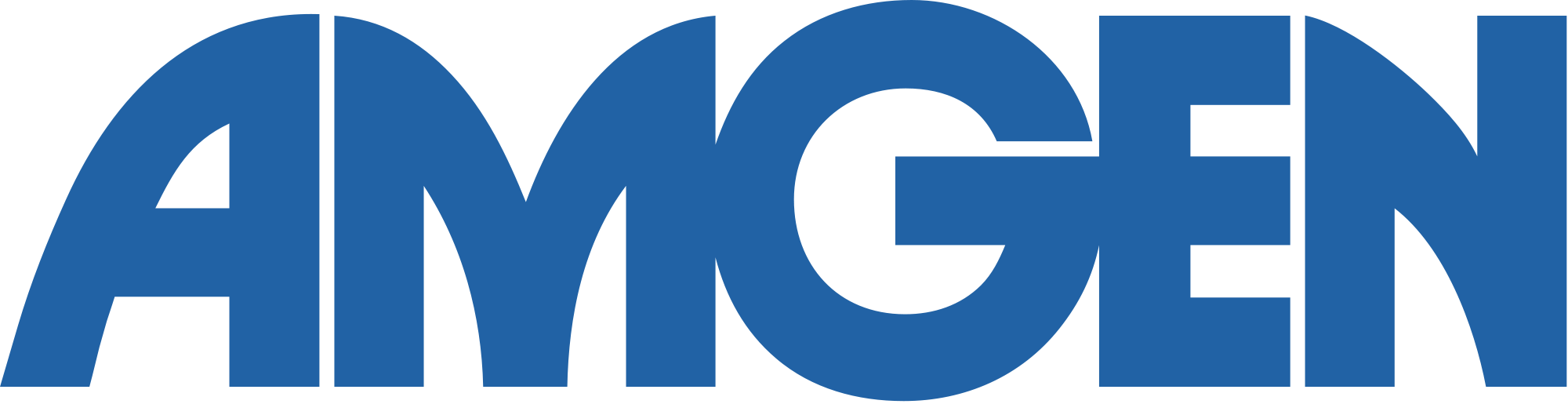 Consumidor
Situación
Road Map.
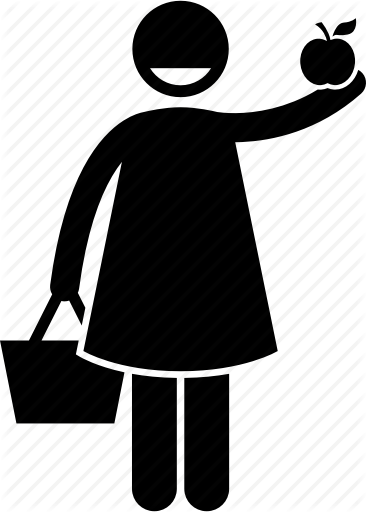 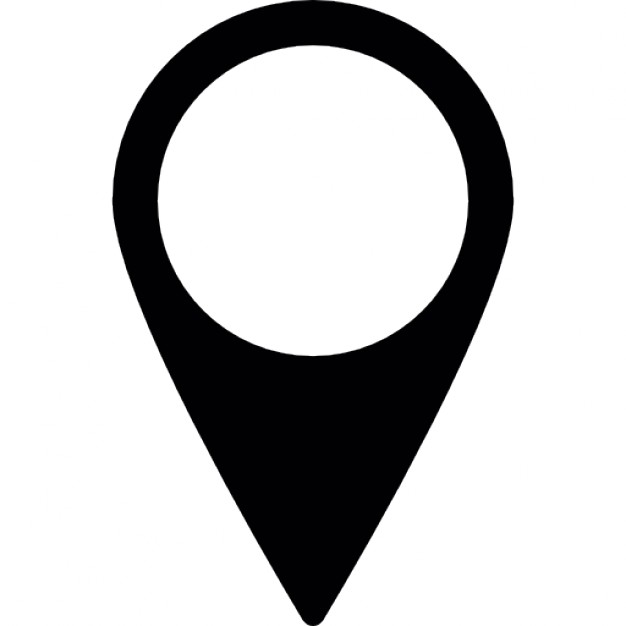 No es prevenir la enfermedad es lo que implica  este cambio como mujer.
(Women lifestyle)
Números altos, poca concientización
(Problem)
Insight
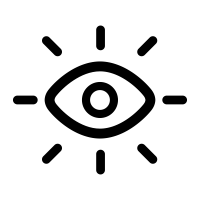 Objetivo
Prevenir la osteoporosis como una oportunidad de seguir su vida actual.
(Empowerment women)
Plataforma
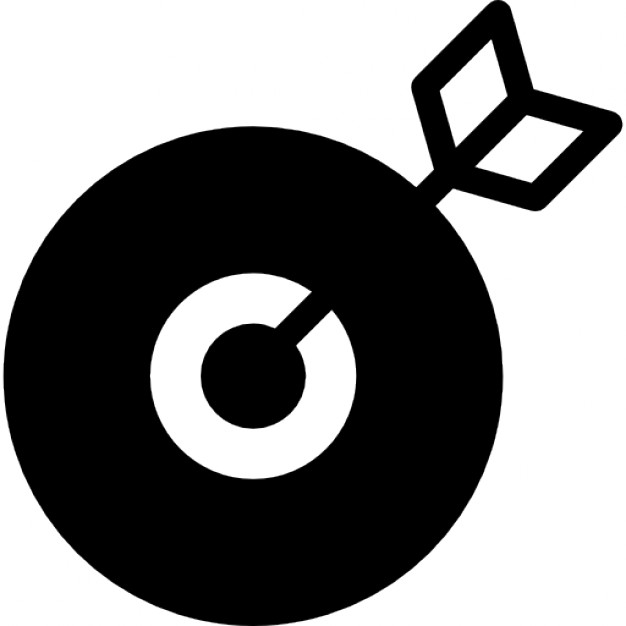 Lograr que las mujeres target (50 – 65 años) acudan a su médico.
Empoderando hÁbitos
Idea
Medios
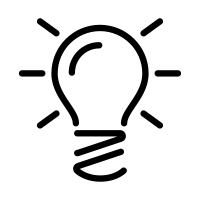 KPIs
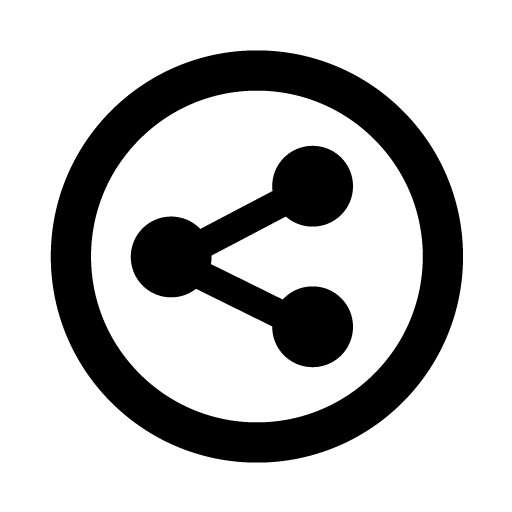 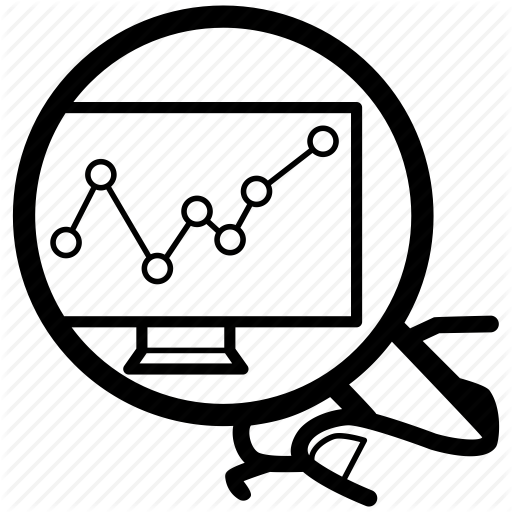 Migrar la relevancia del medio que más consumen (Tv), al medio que más comparten.
WhatsApp.
De mujer a mujer “Gif Plan”
Tactics.
Alcance
Share digital
Tráfico
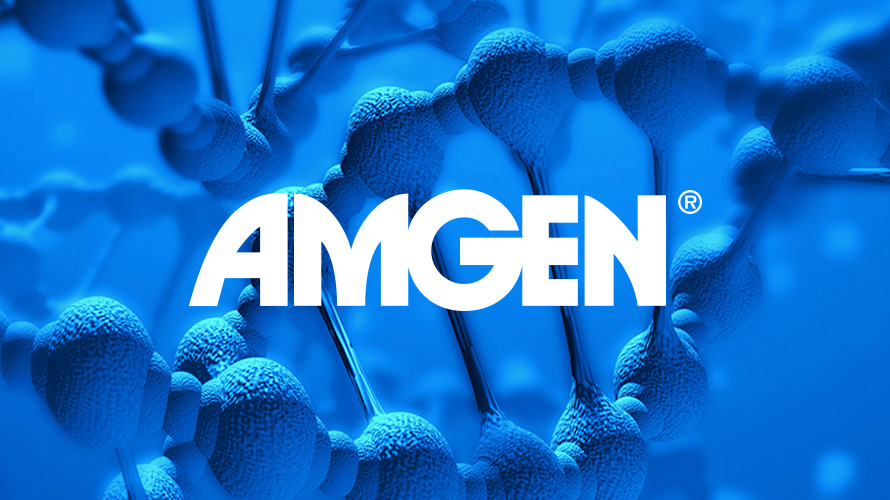 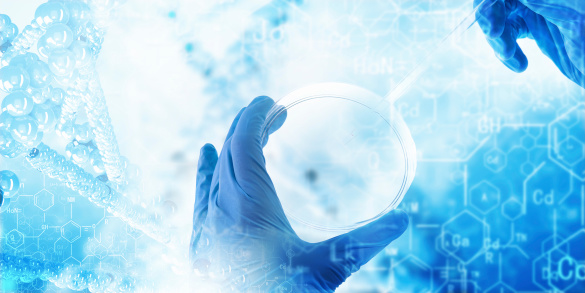 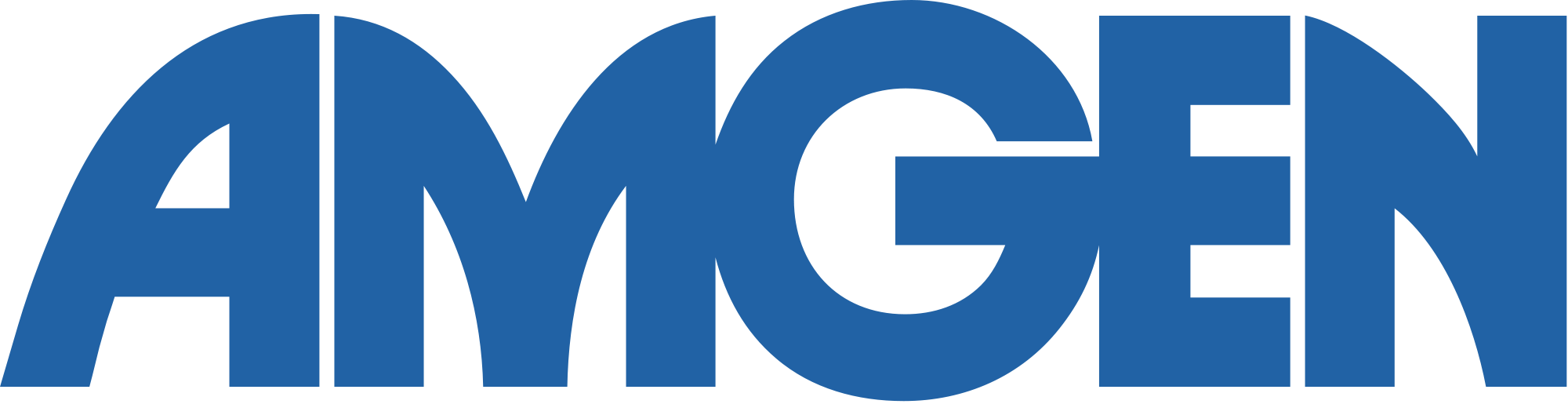 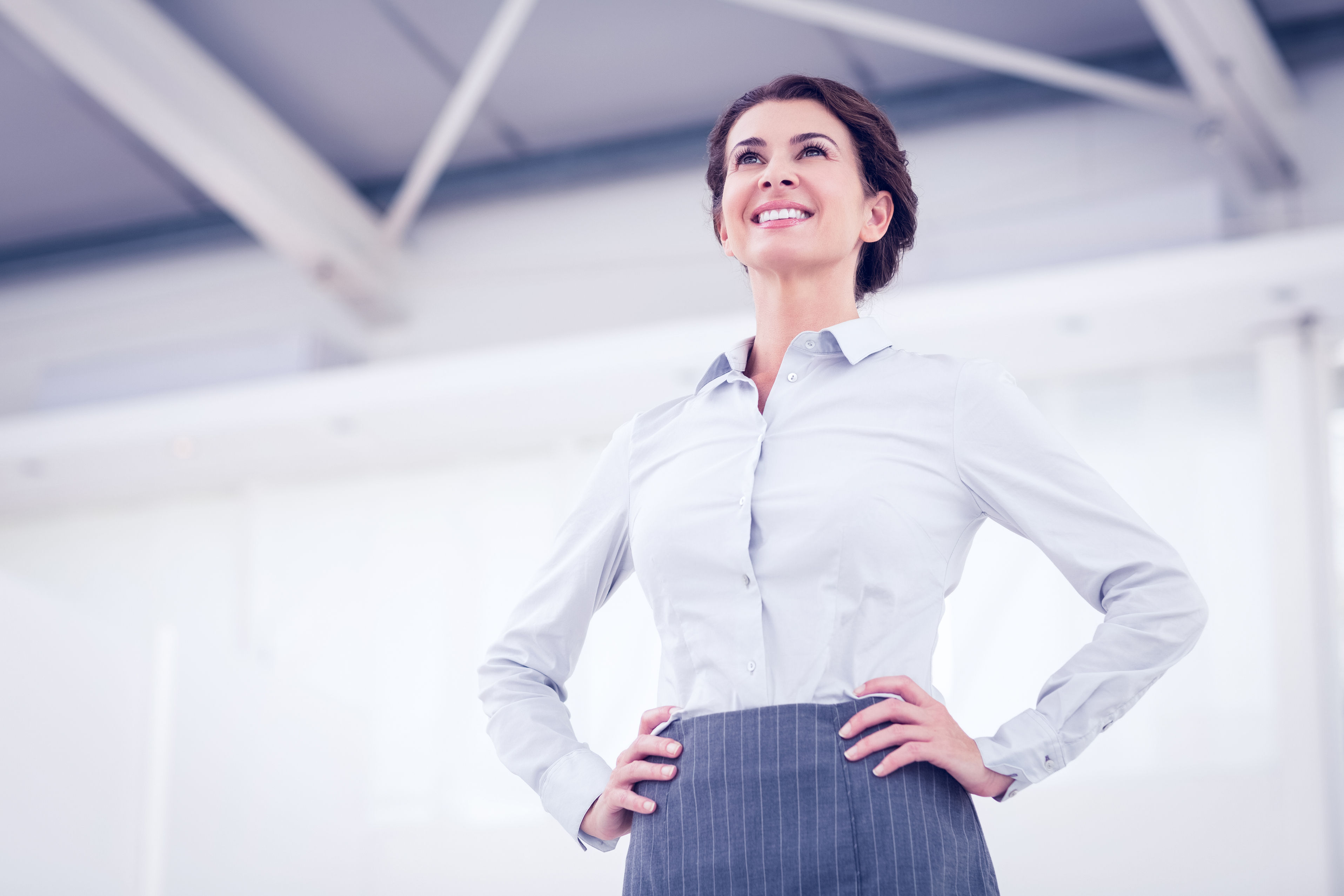 “Un hombre hace lo que puede.
Una mujer hace lo que el hombre no puede”


Isabel allende…
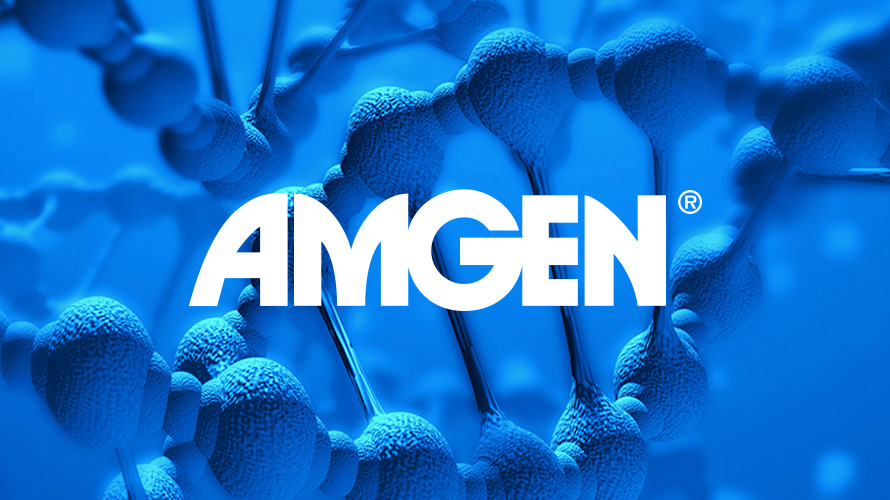